ure
er
air
Let’s practise Sam’s Sounds and Tricky Words!
Revisit and Review
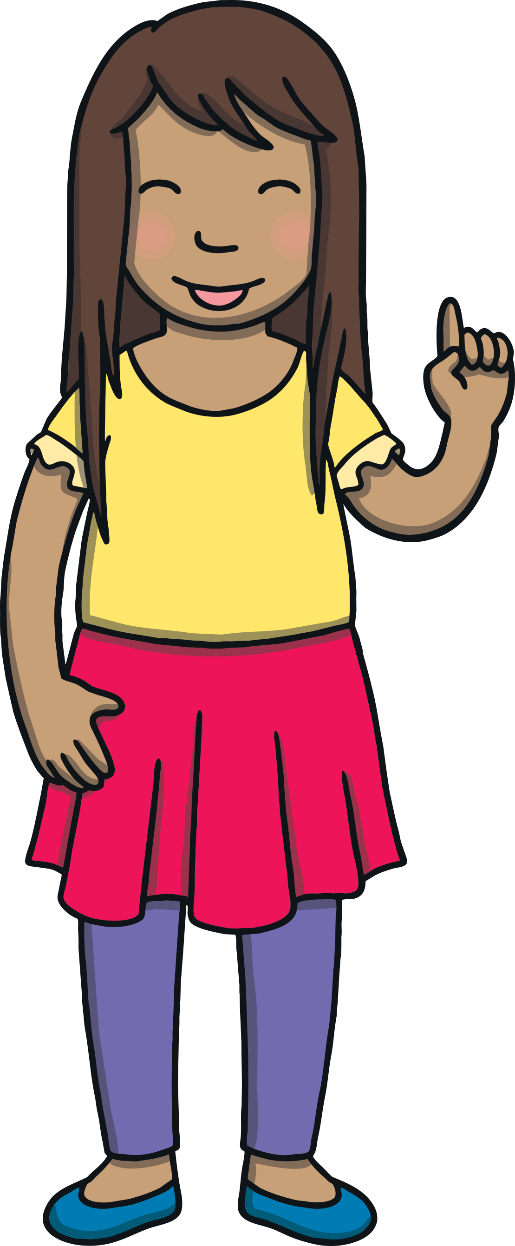 zz
v
oo
ar
th
igh
oa
ch
th
ng
ai
ee
sh
oo
or
ur
ow
oi
ear
j
x
y
z
qu
w
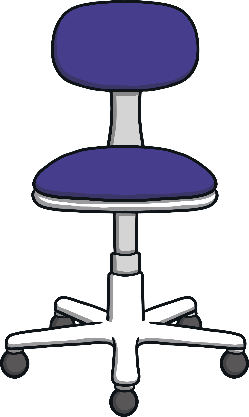 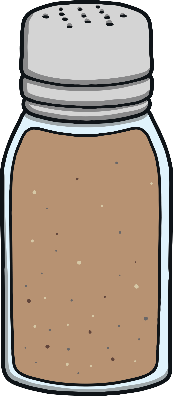 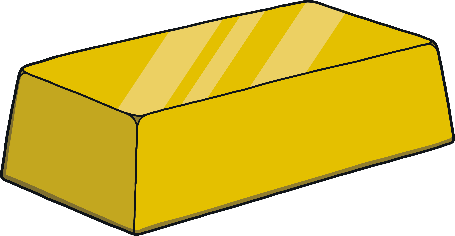 they
here
was
he
she
we
me
be
you
my
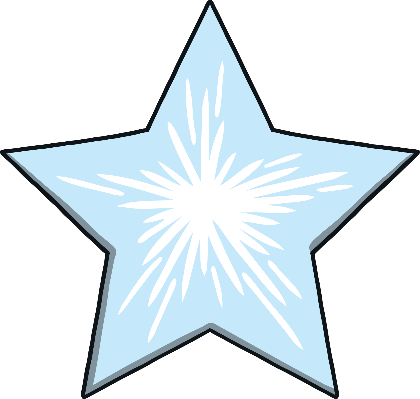 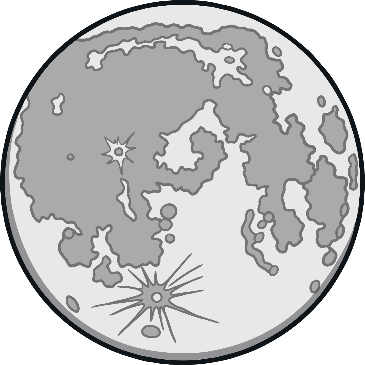 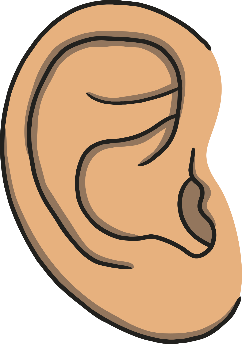 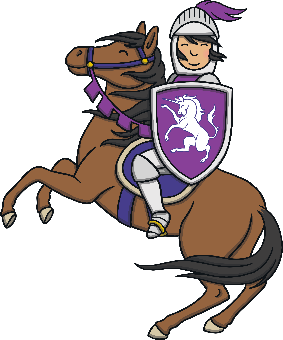 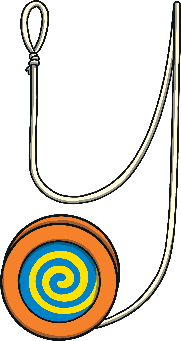 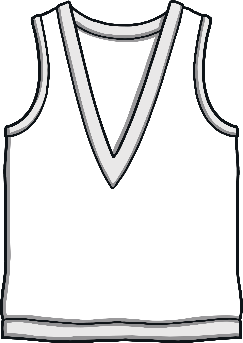 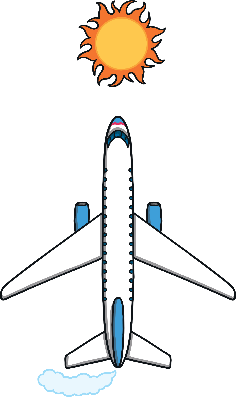 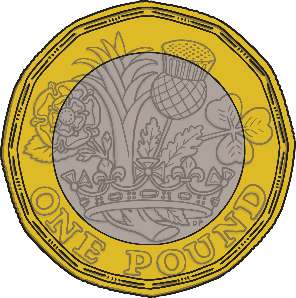 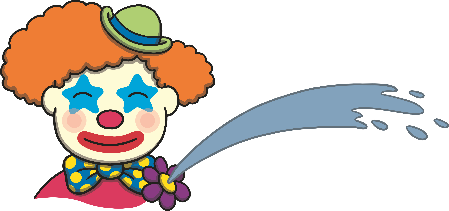 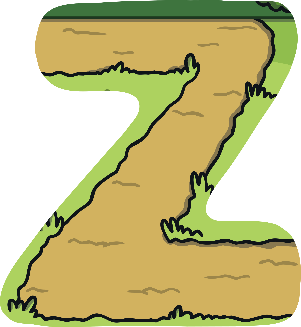 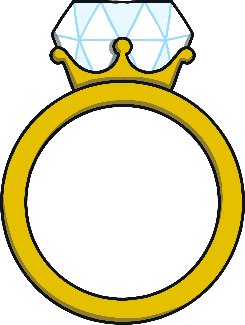 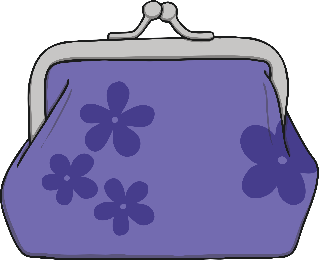 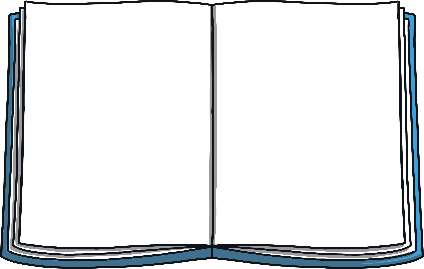 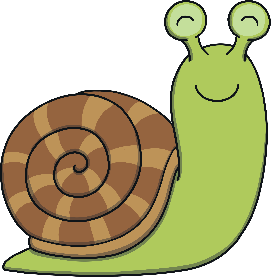 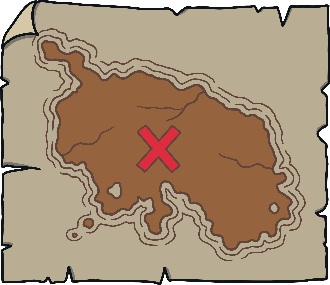 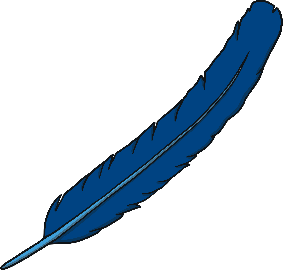 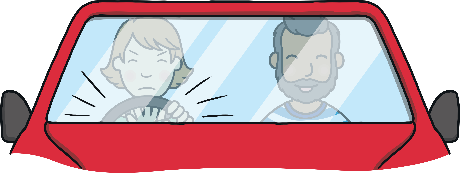 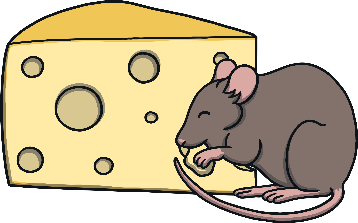 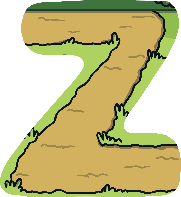 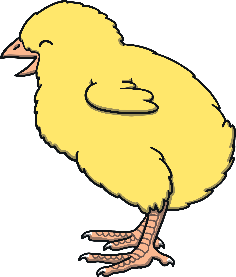 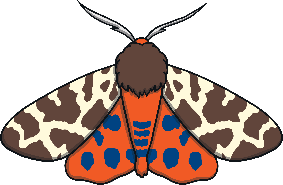 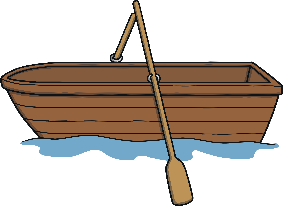 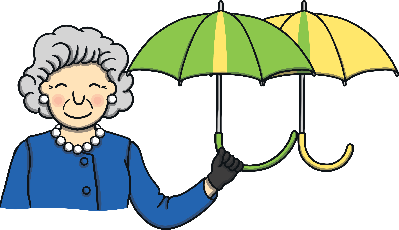 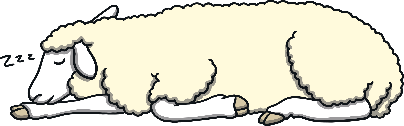 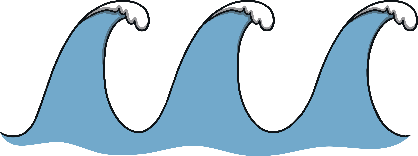 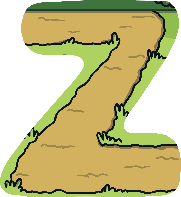 Foxes Name and Letter Match
Can you match the vixen to their cub? Can you say the name and sound the letter makes?
Revisit and Review
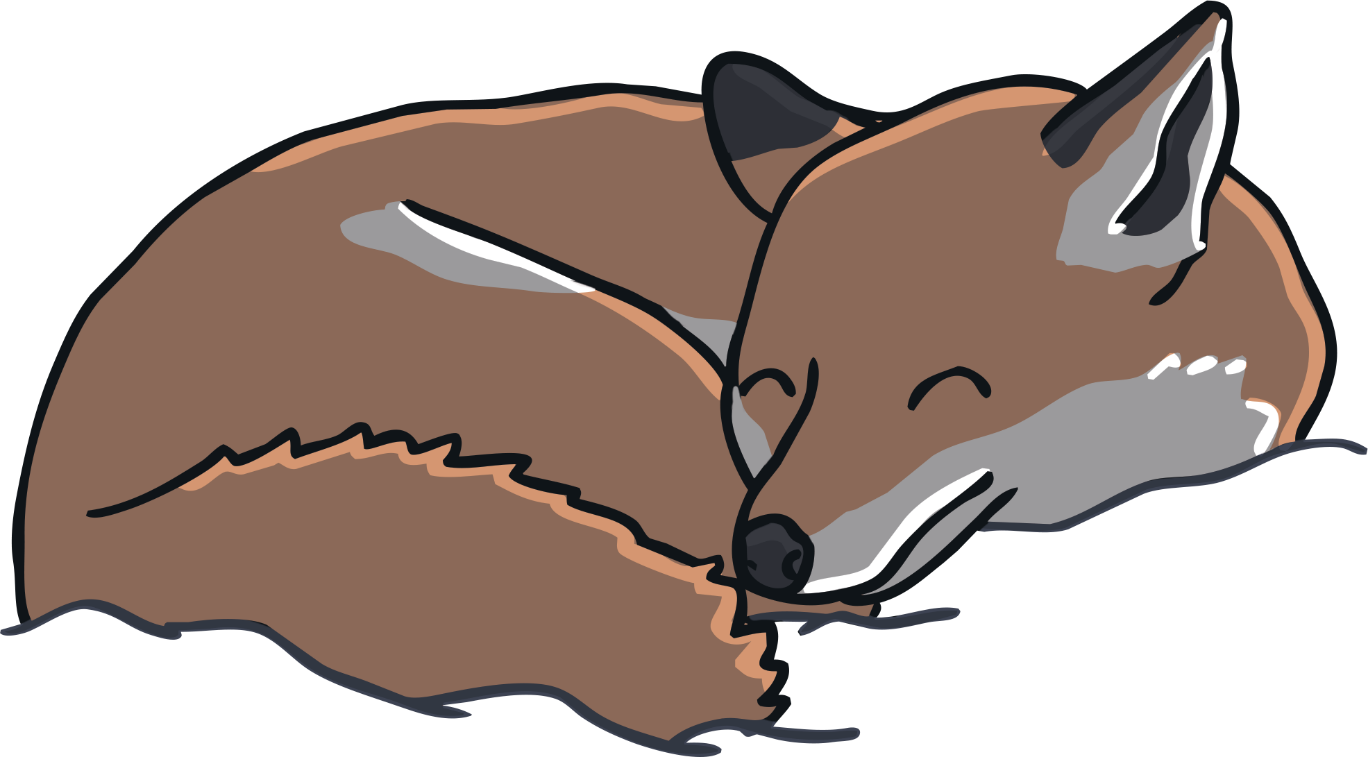 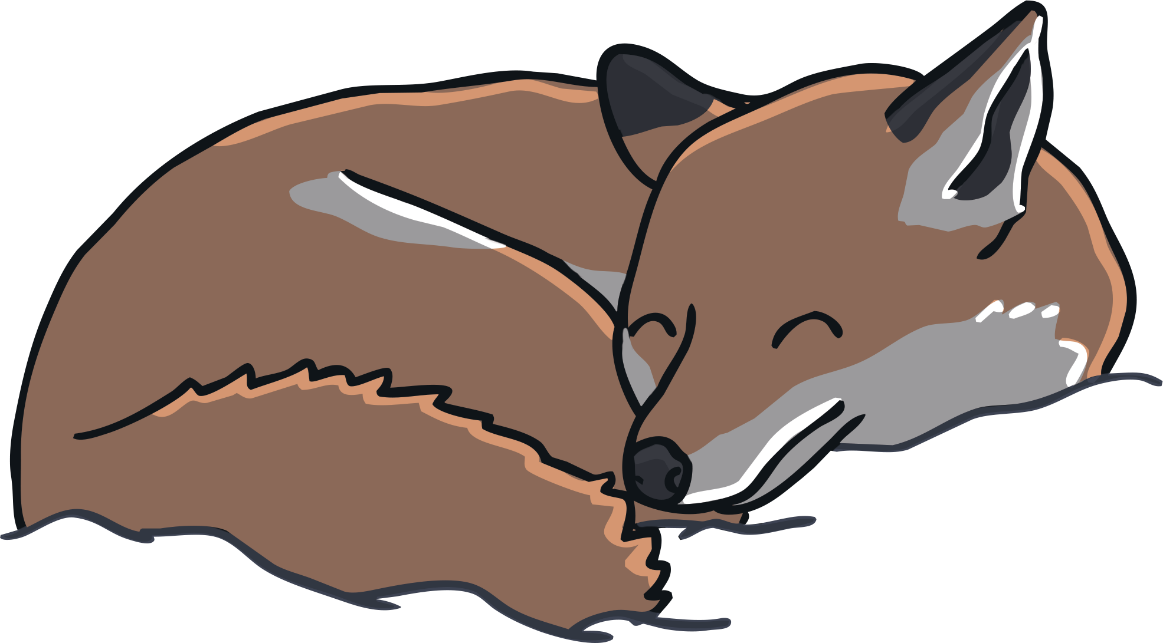 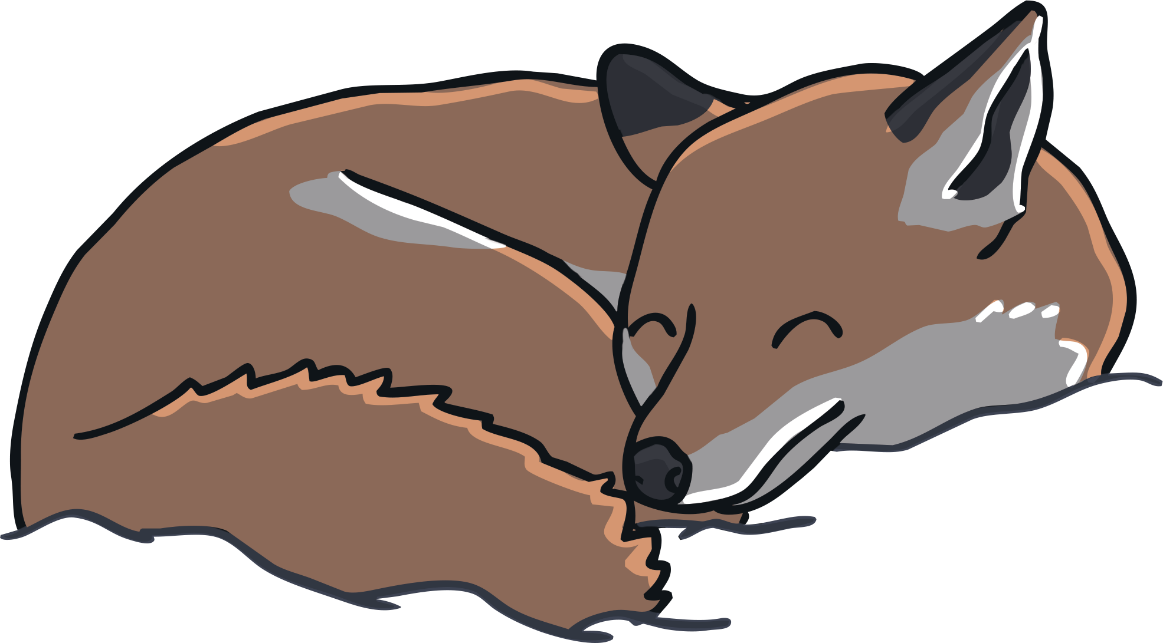 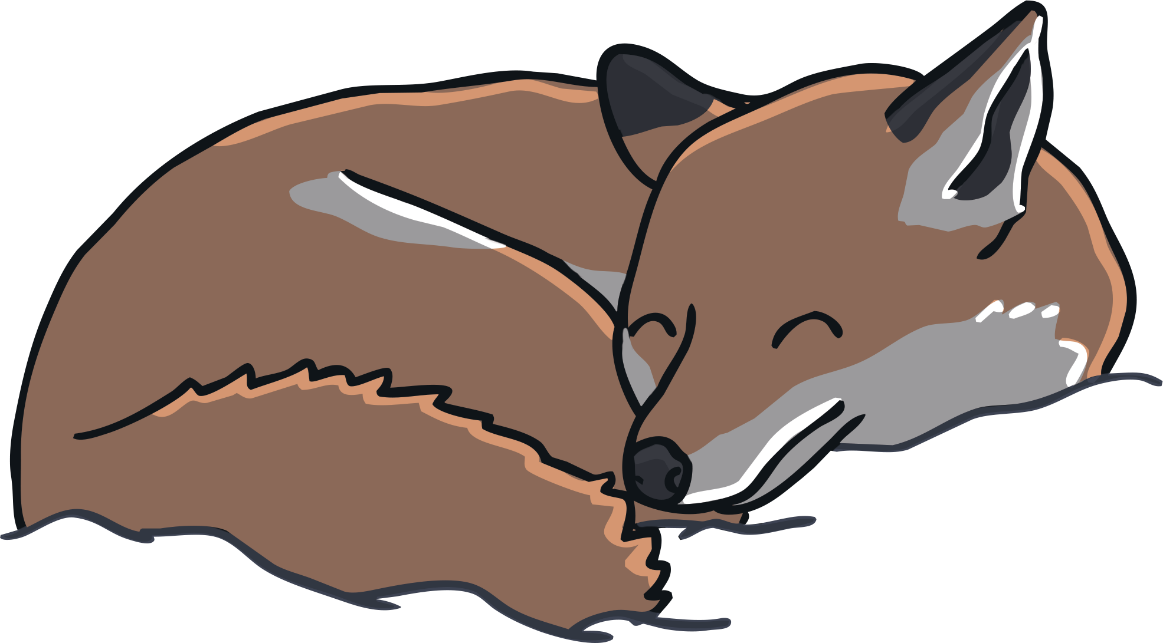 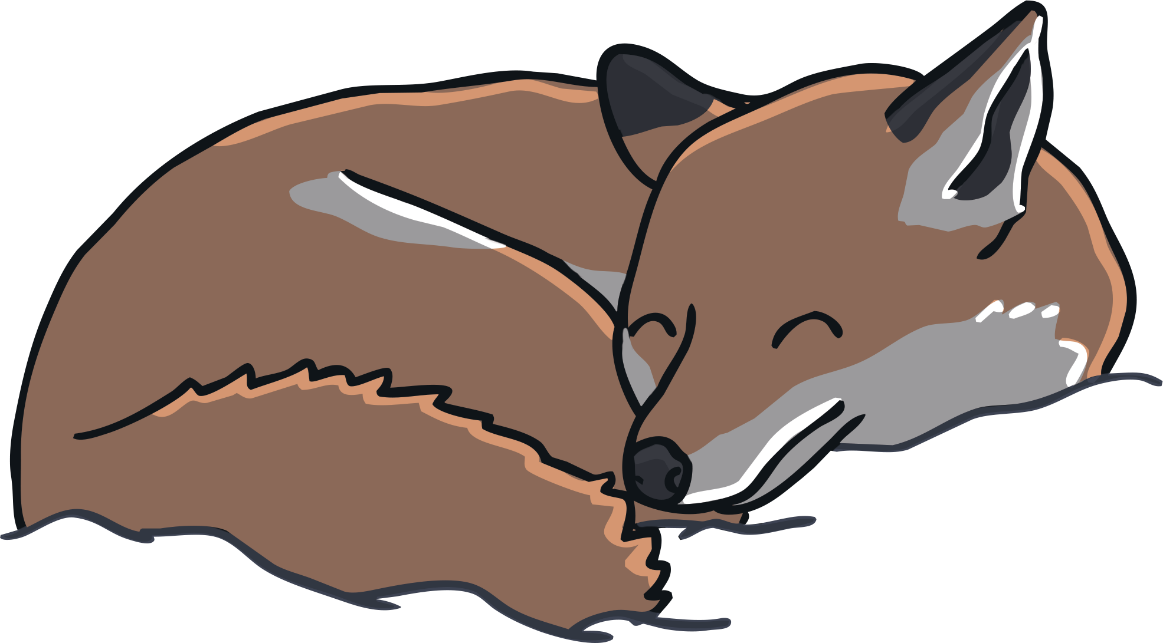 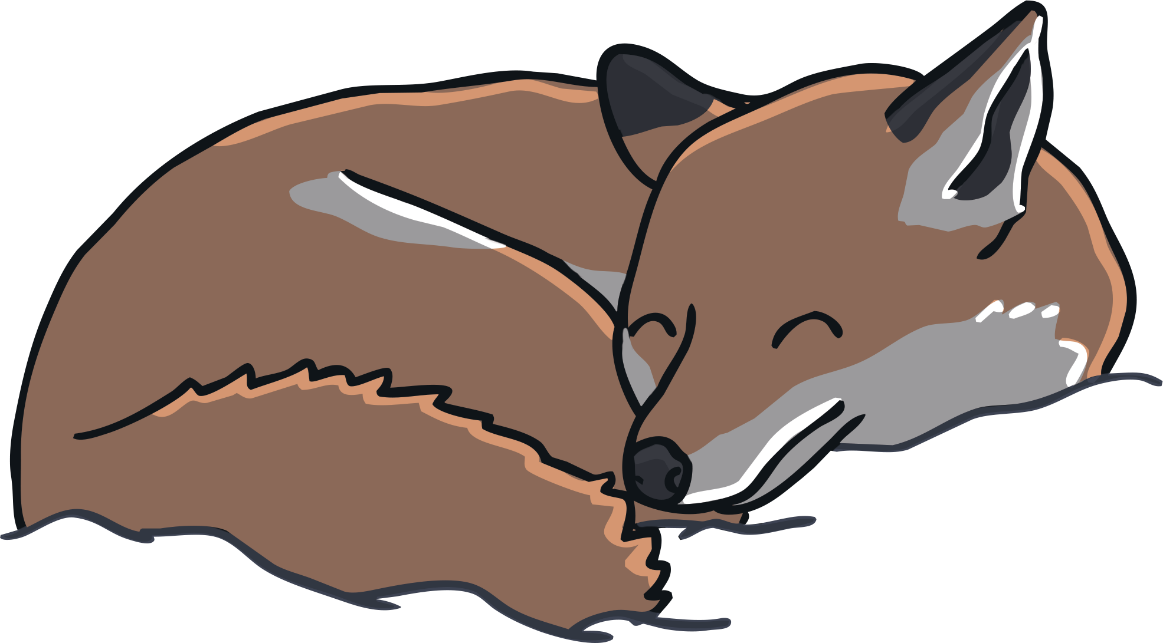 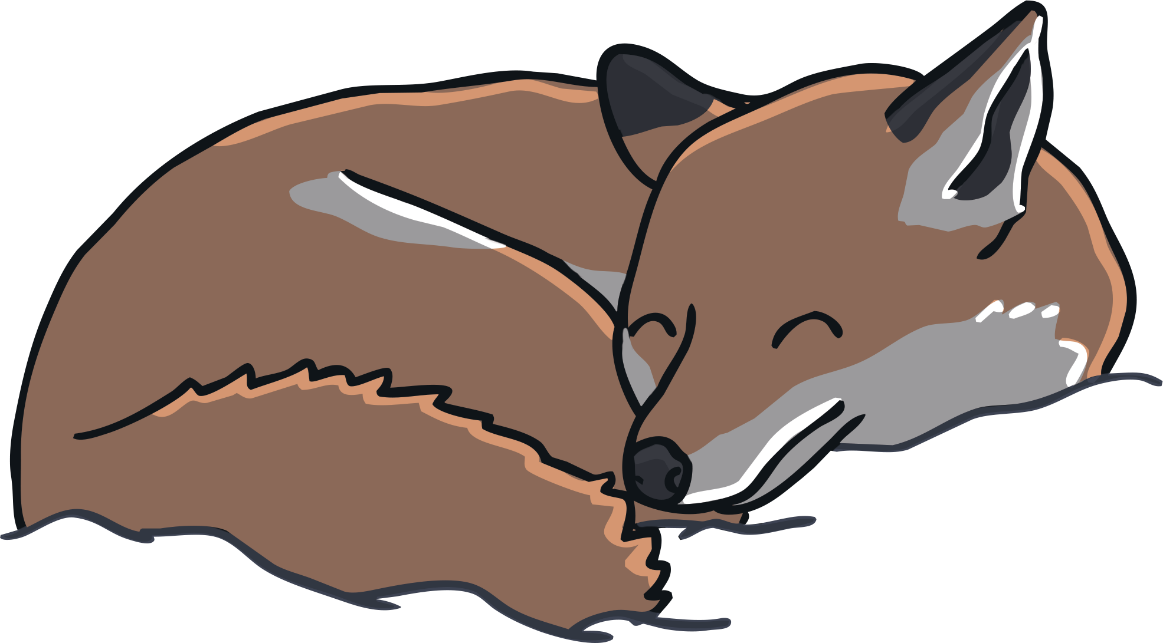 Revisit and Review
Q
K
L
Y
F
E
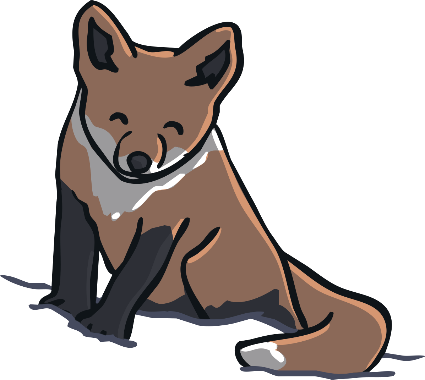 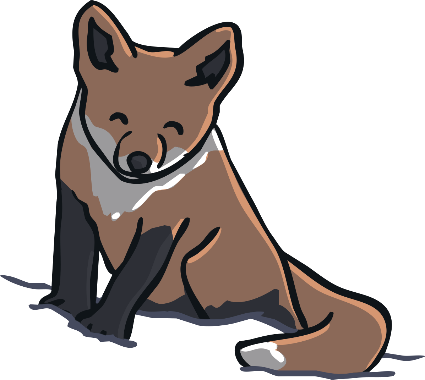 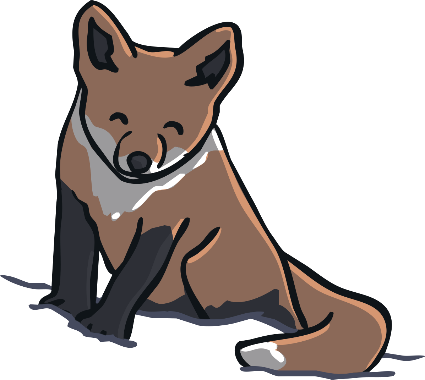 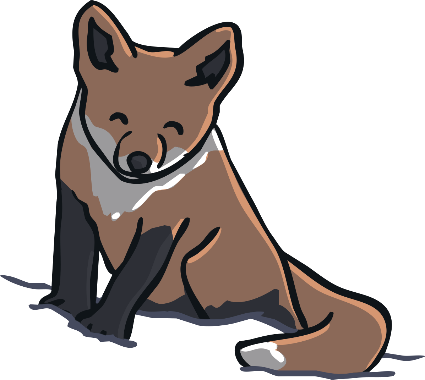 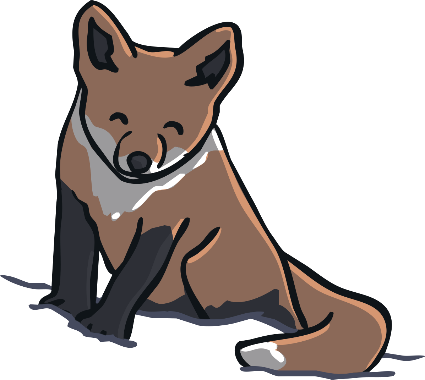 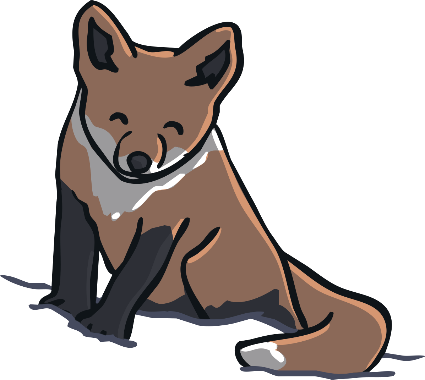 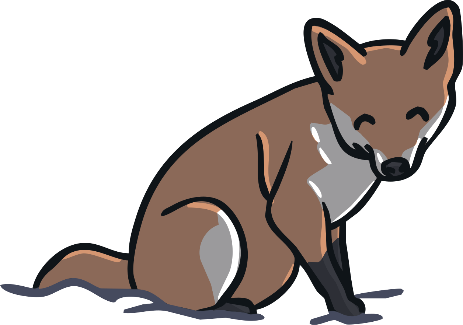 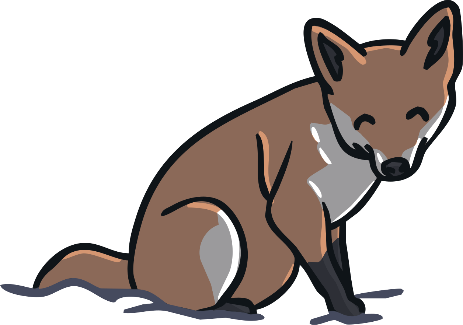 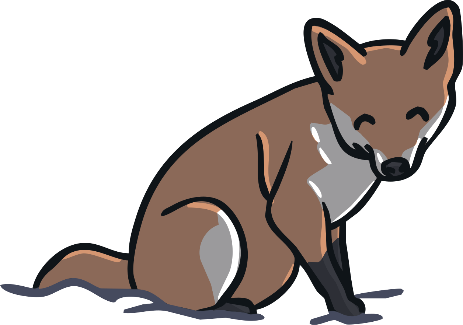 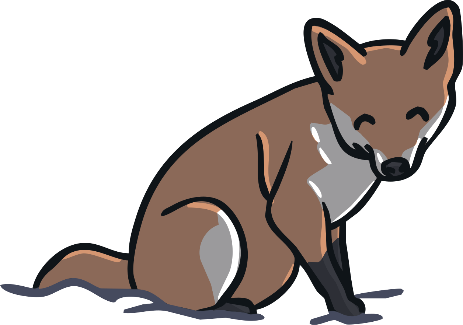 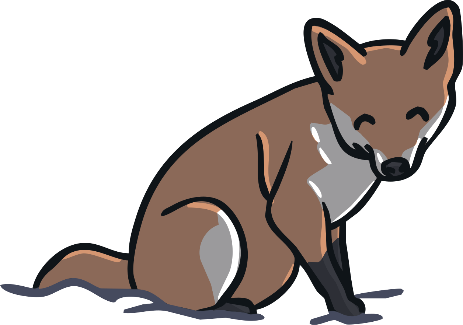 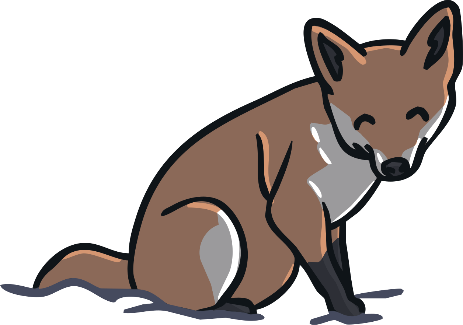 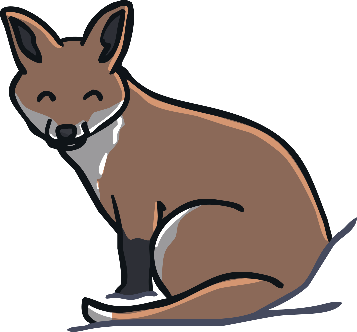 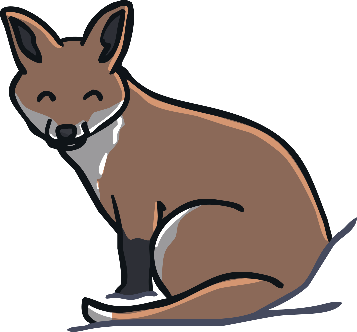 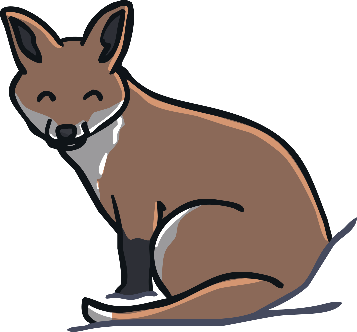 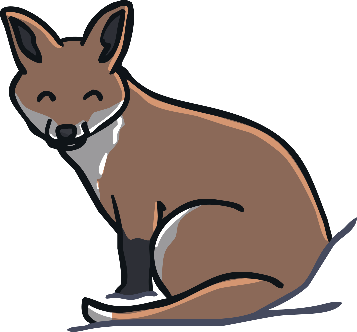 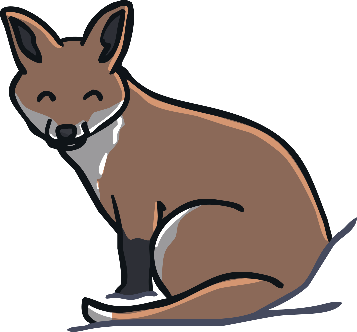 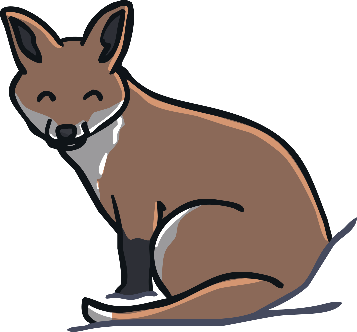 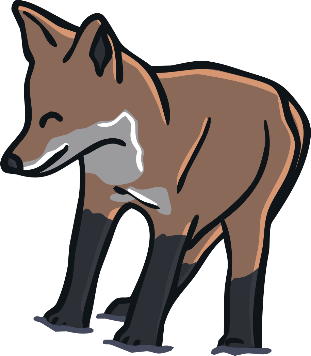 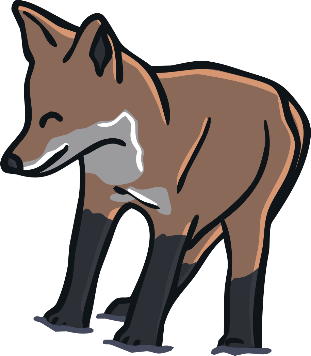 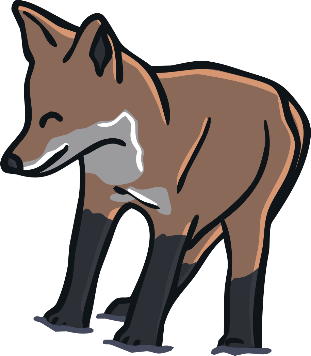 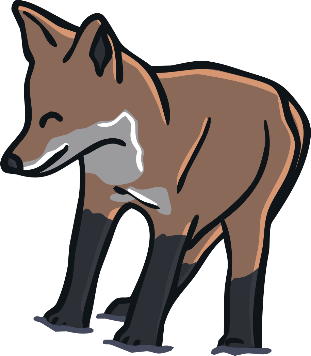 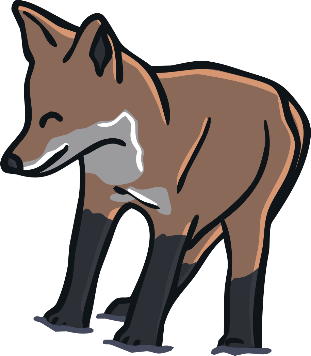 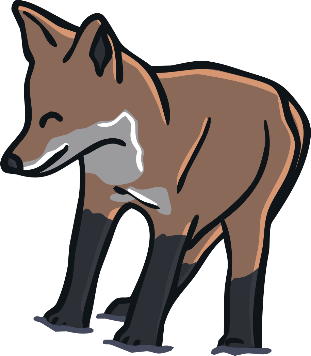 k
k
t
y
s
a
g
f
i
j
f
c
q
r
h
g
e
e
o
l
l
d
t
f
Today, we are recapping…
Teach
y
z
qu
ch
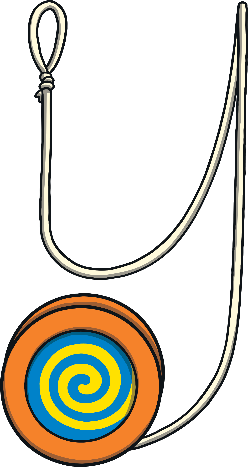 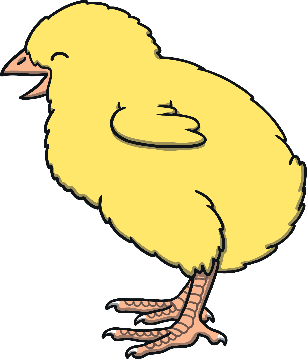 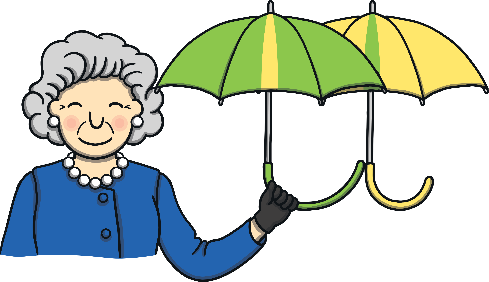 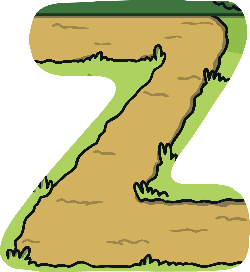 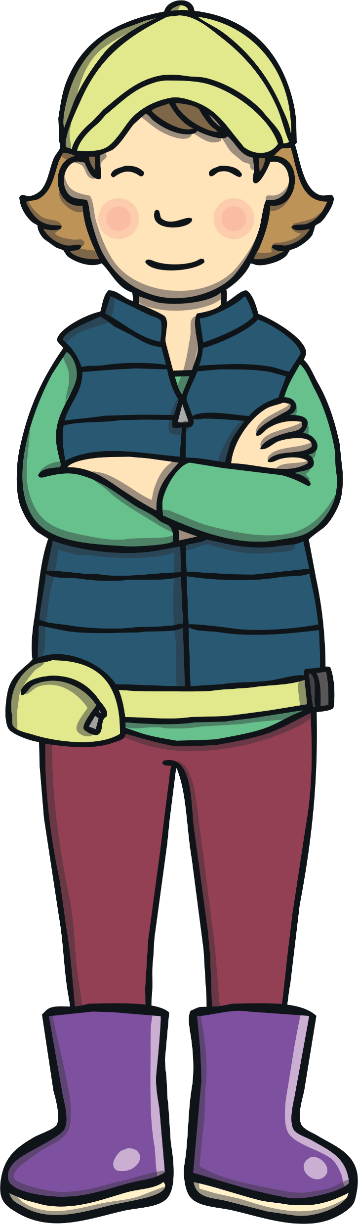 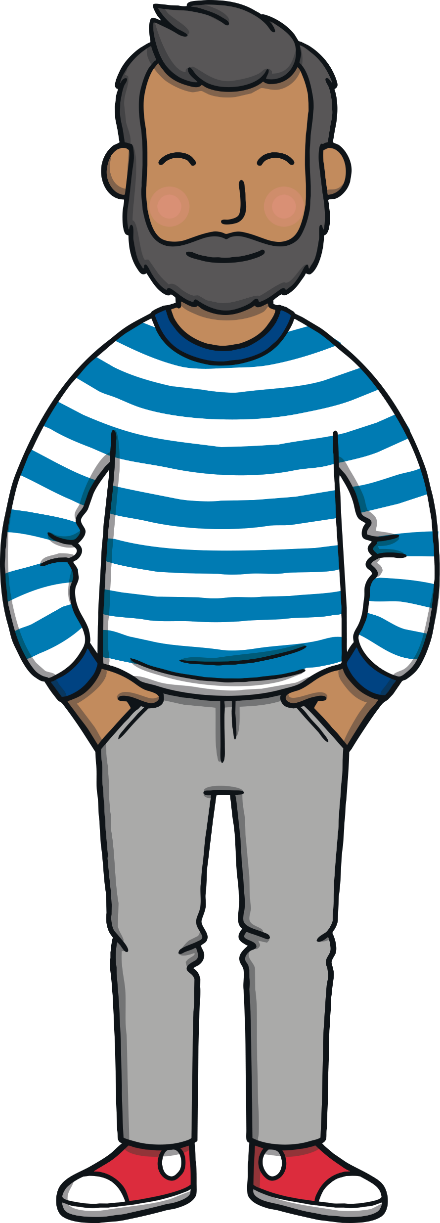 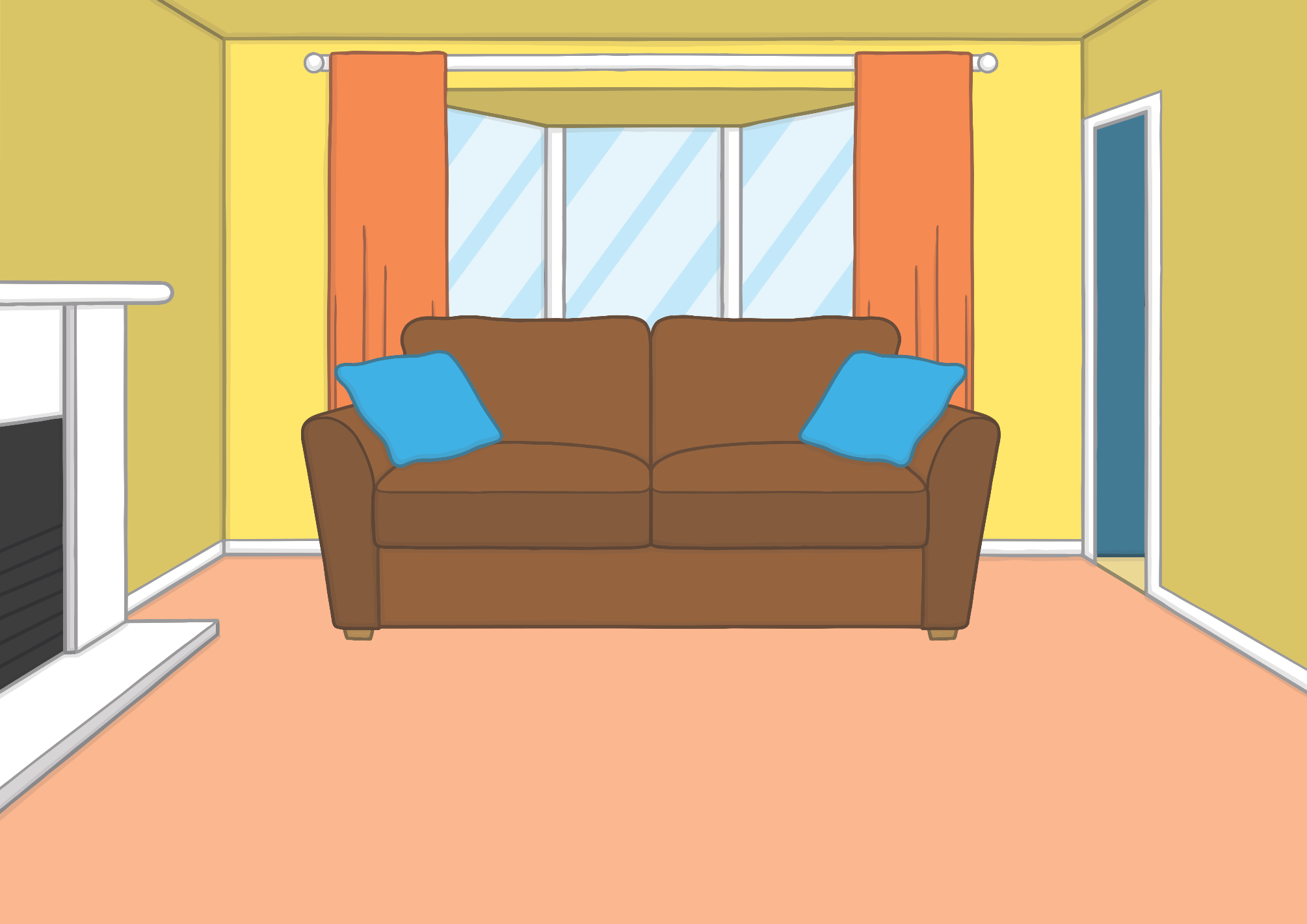 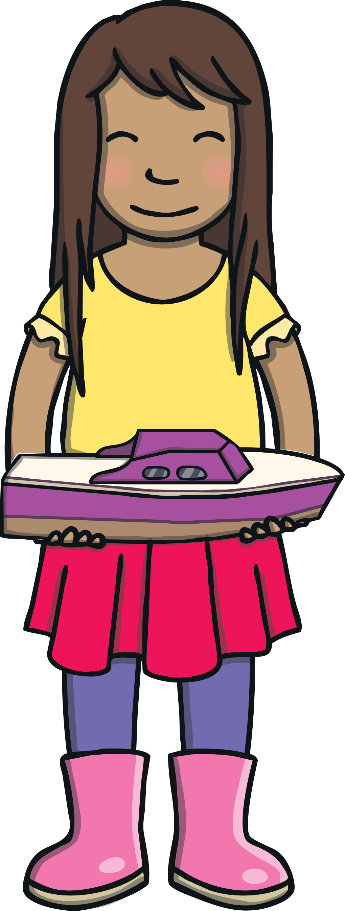 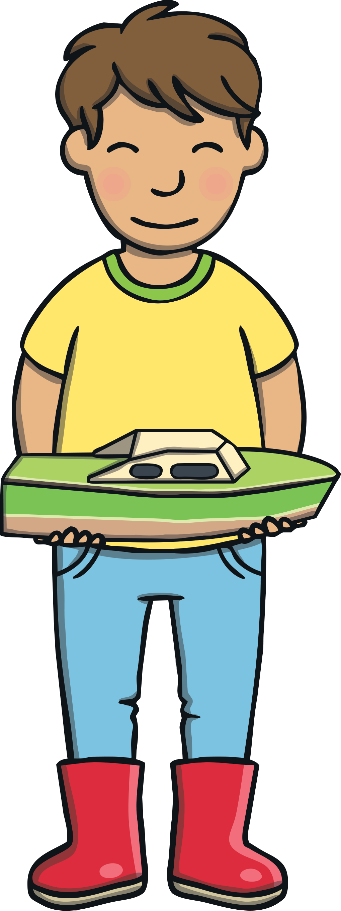 Teach
Kit and Sam were excited, they were going to the river to sail the boats they had each got for their birthday.
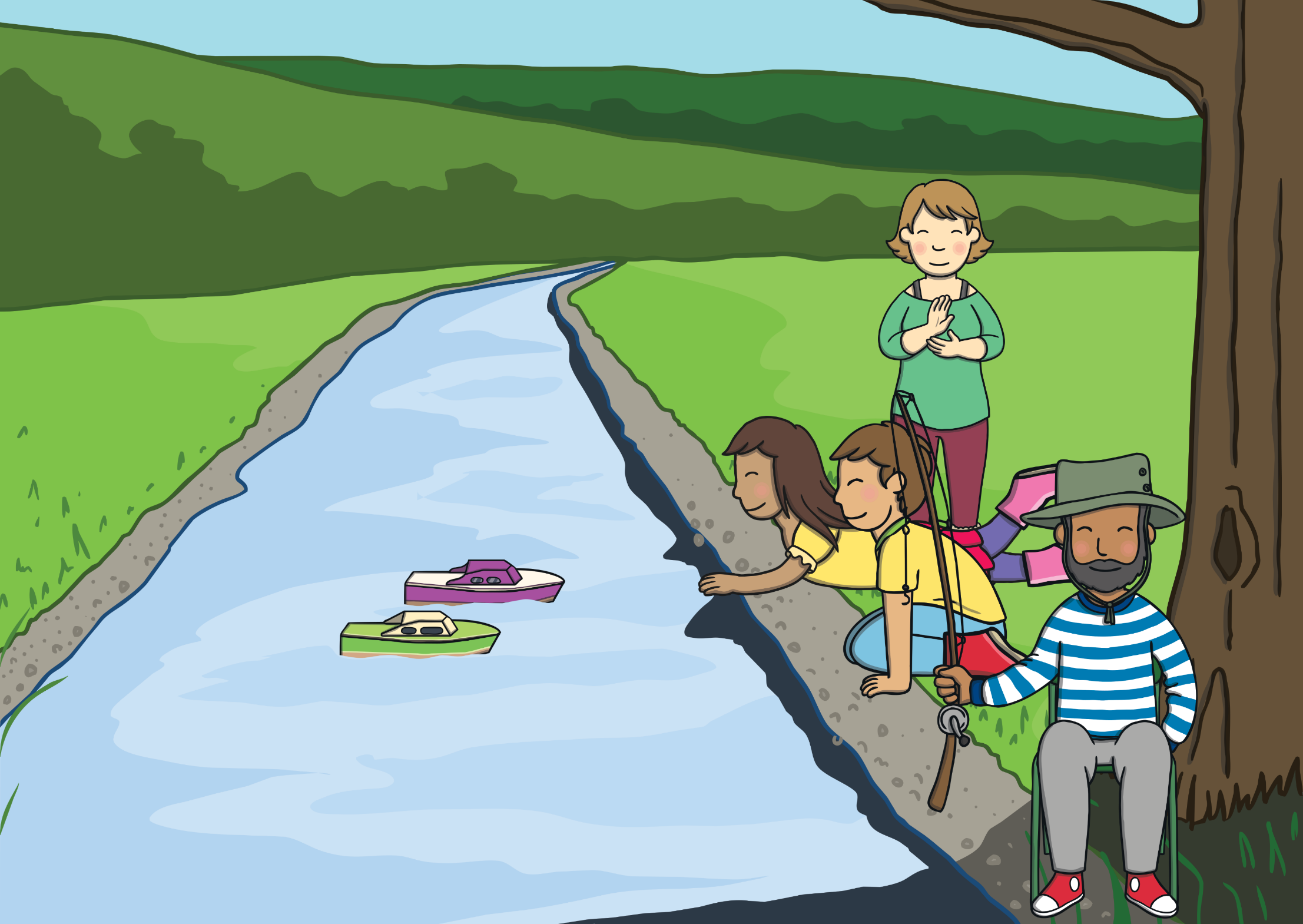 Teach
When they arrived at the river, Kit and Sam carefully put their boats down in the edge of the water and watched them sail slowly.
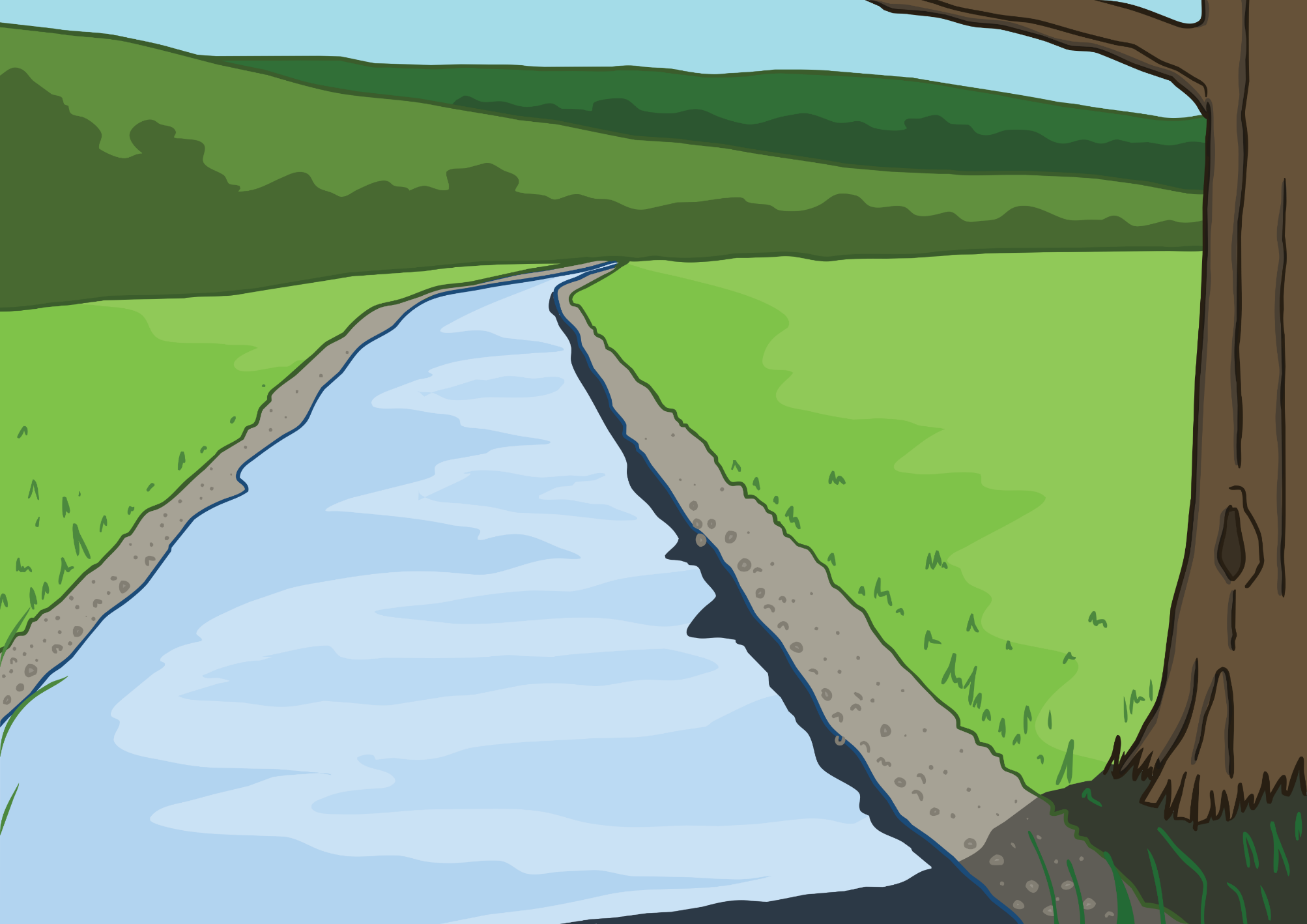 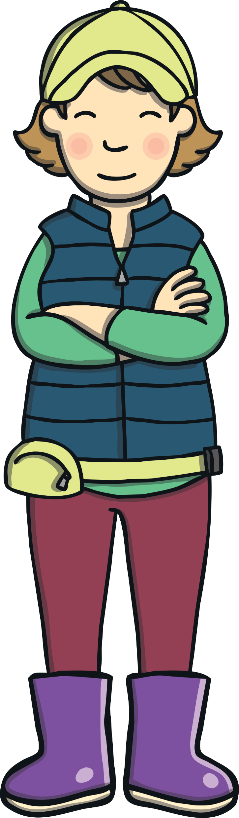 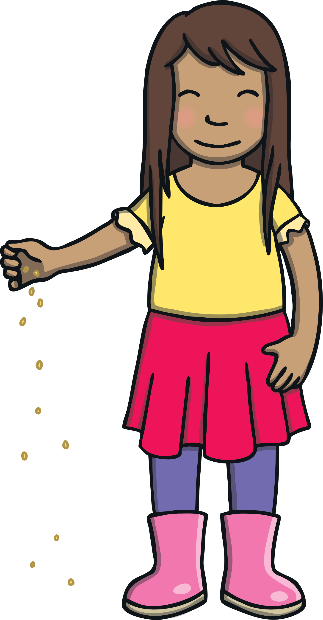 Teach
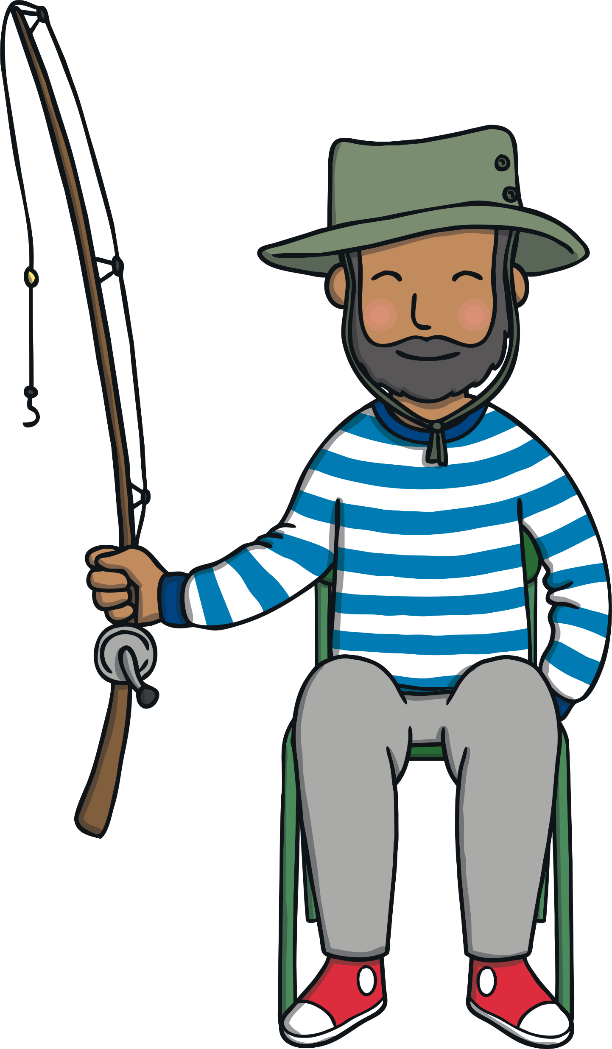 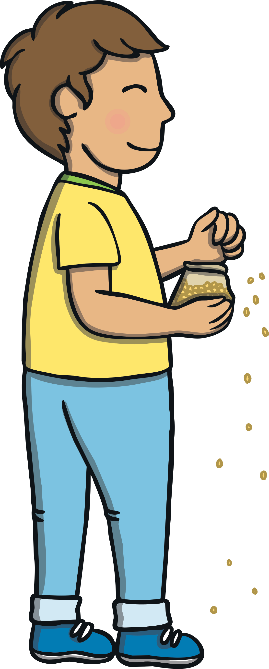 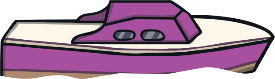 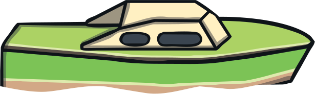 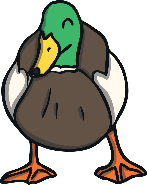 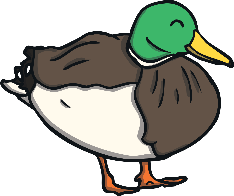 Kit and Sam had lots of fun watching their boats floating around on the water. Some ducks came to join them, Kit and Sam gave them some corn to eat.
Stepping Stones
Kit and Sam have found some stepping stones across the river. Can you say the sounds as they hop across to help them blend the words?
Practise
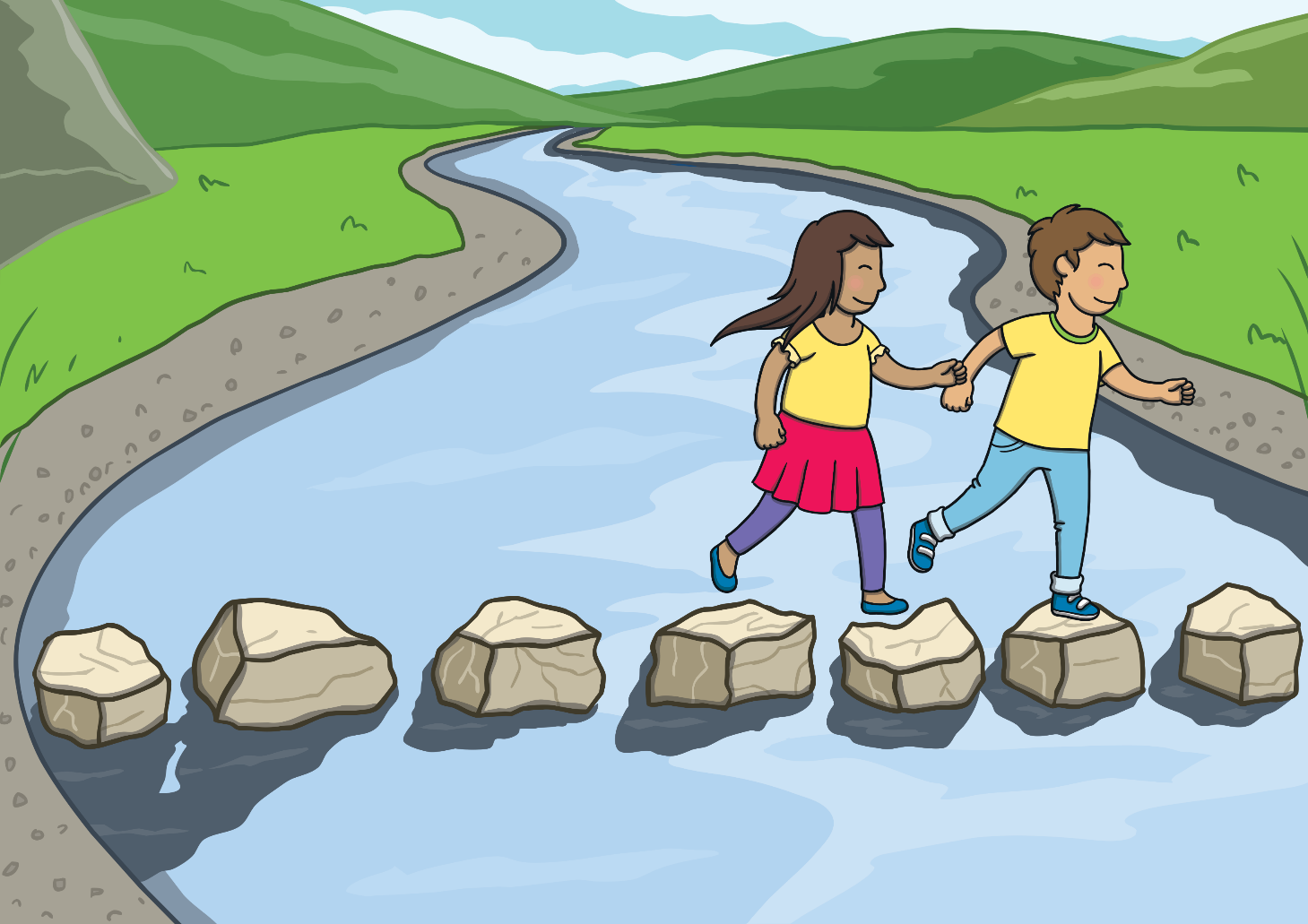 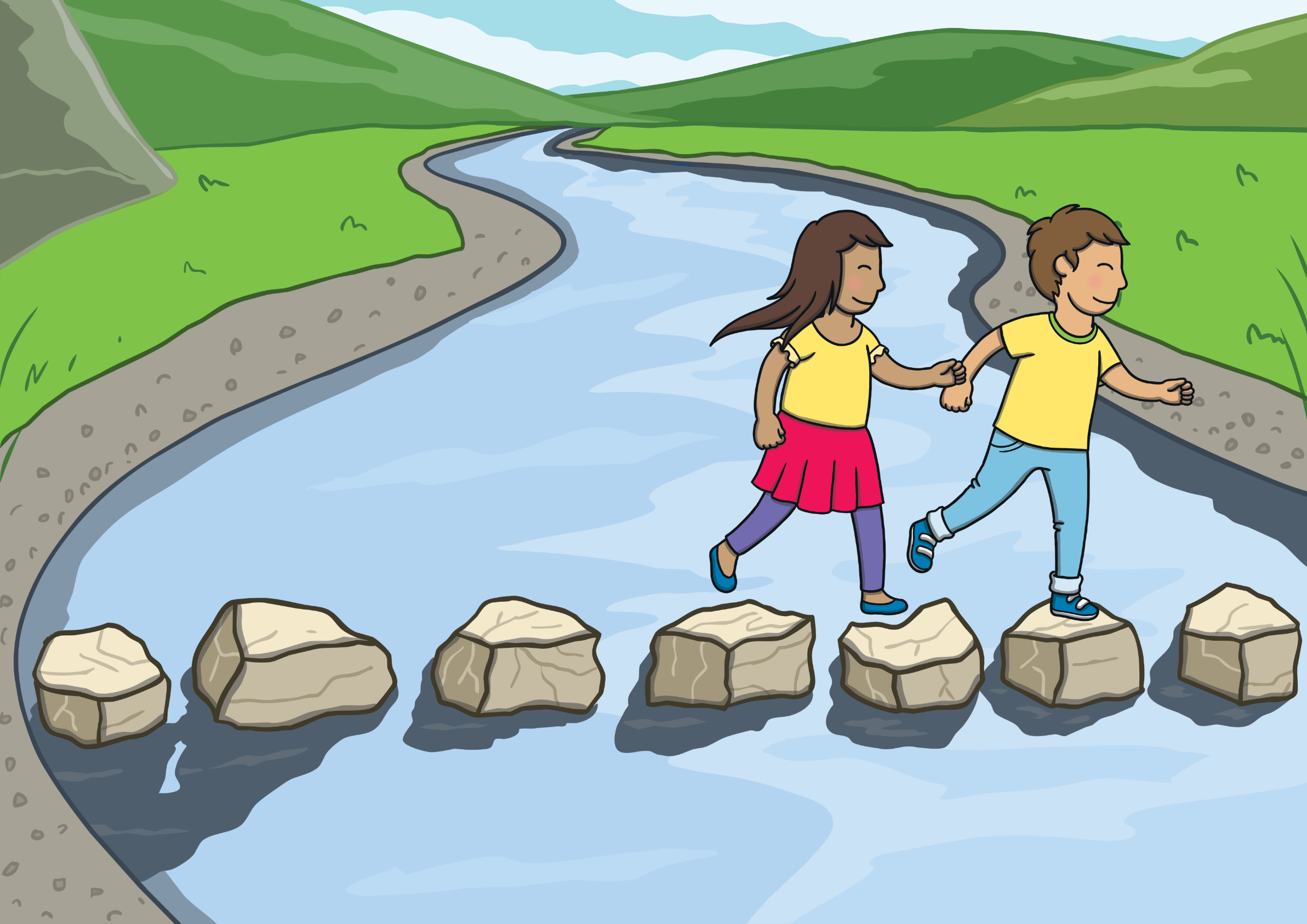 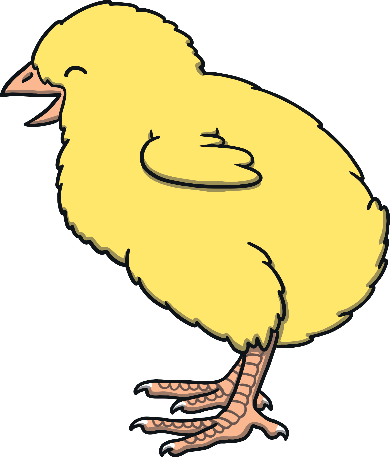 Practise
ch
i
ck
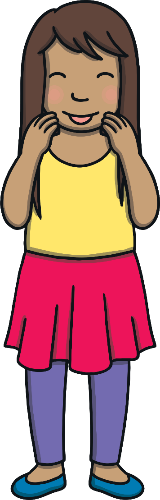 Show
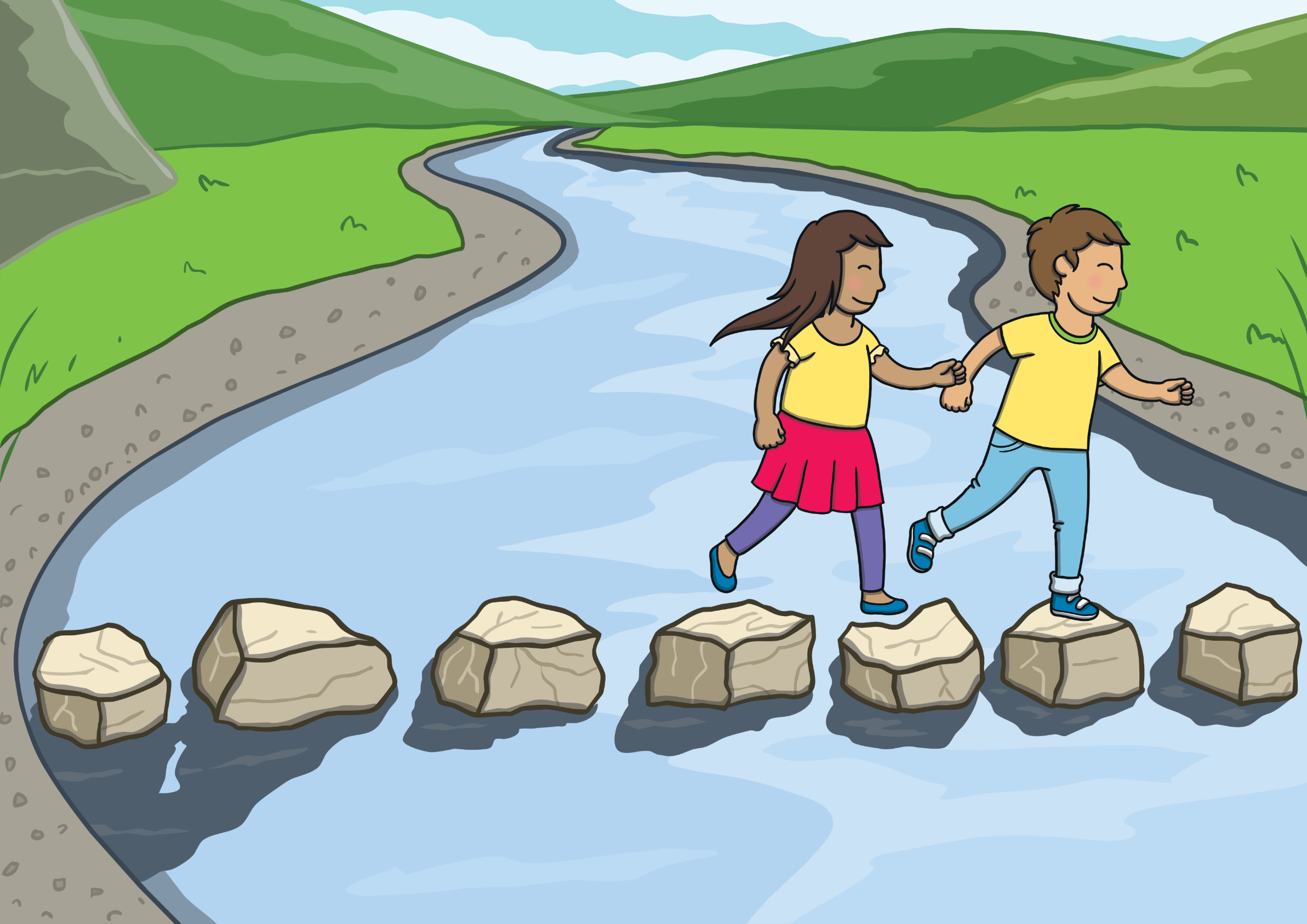 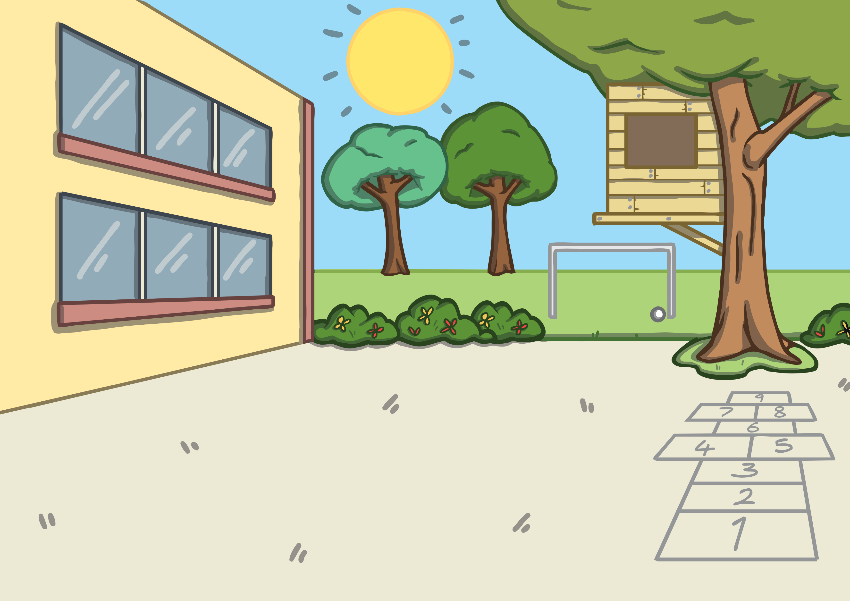 Practise
y
ar
d
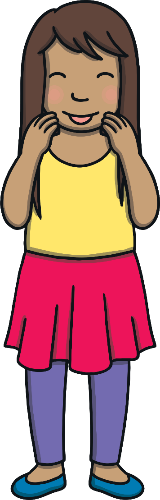 Show
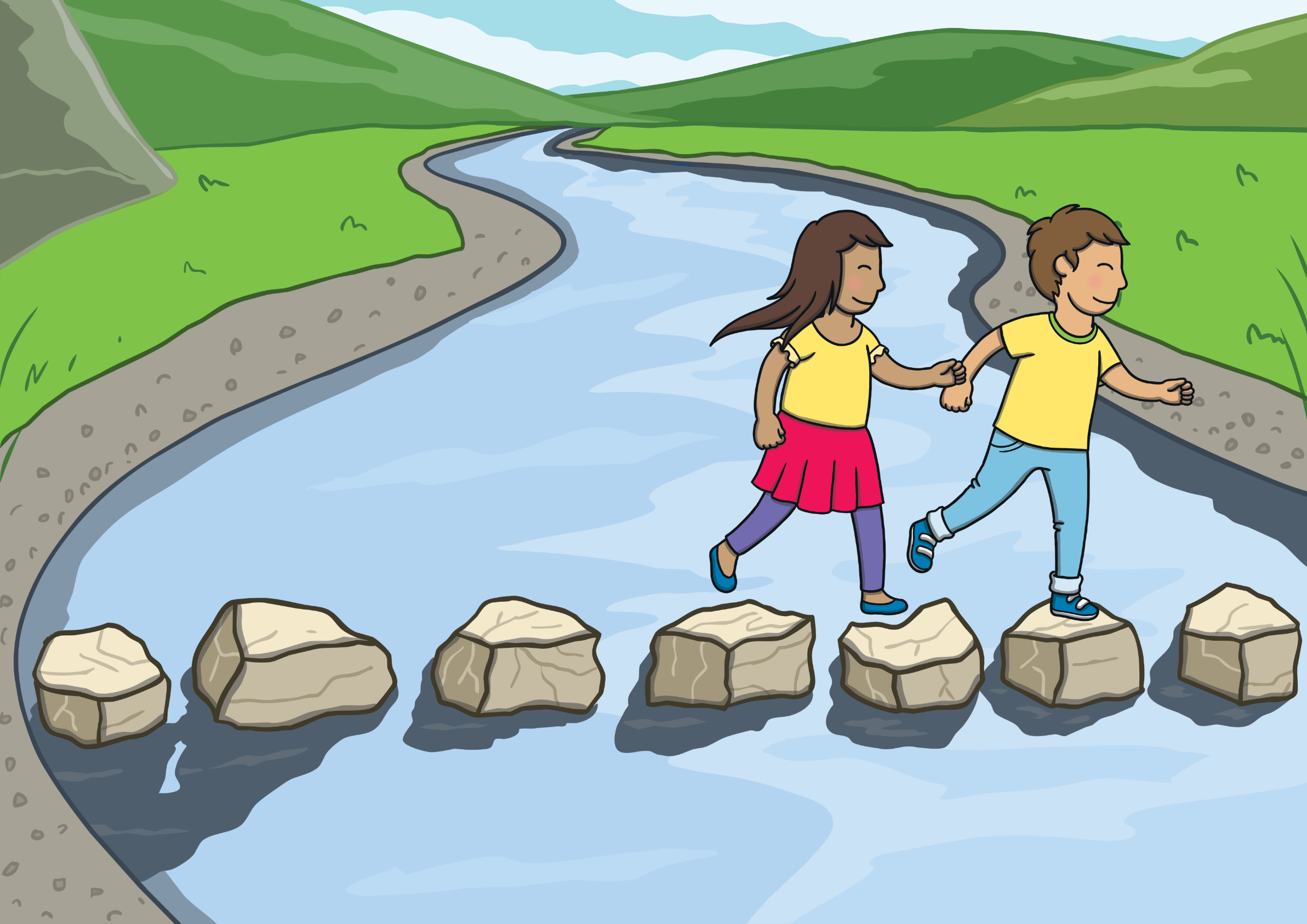 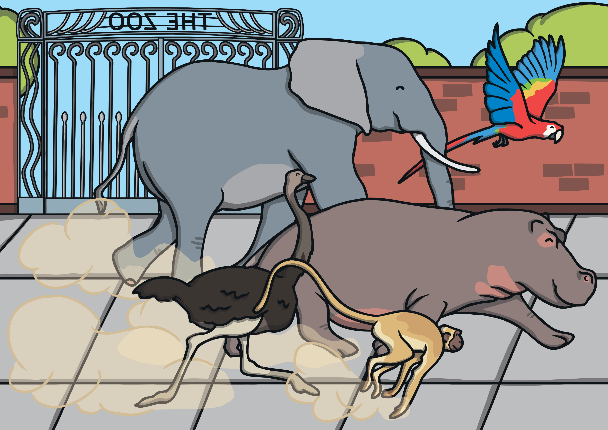 Practise
oo
z
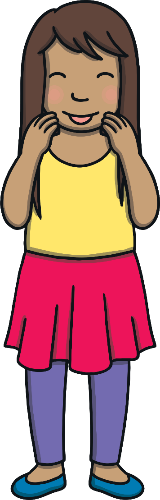 Show
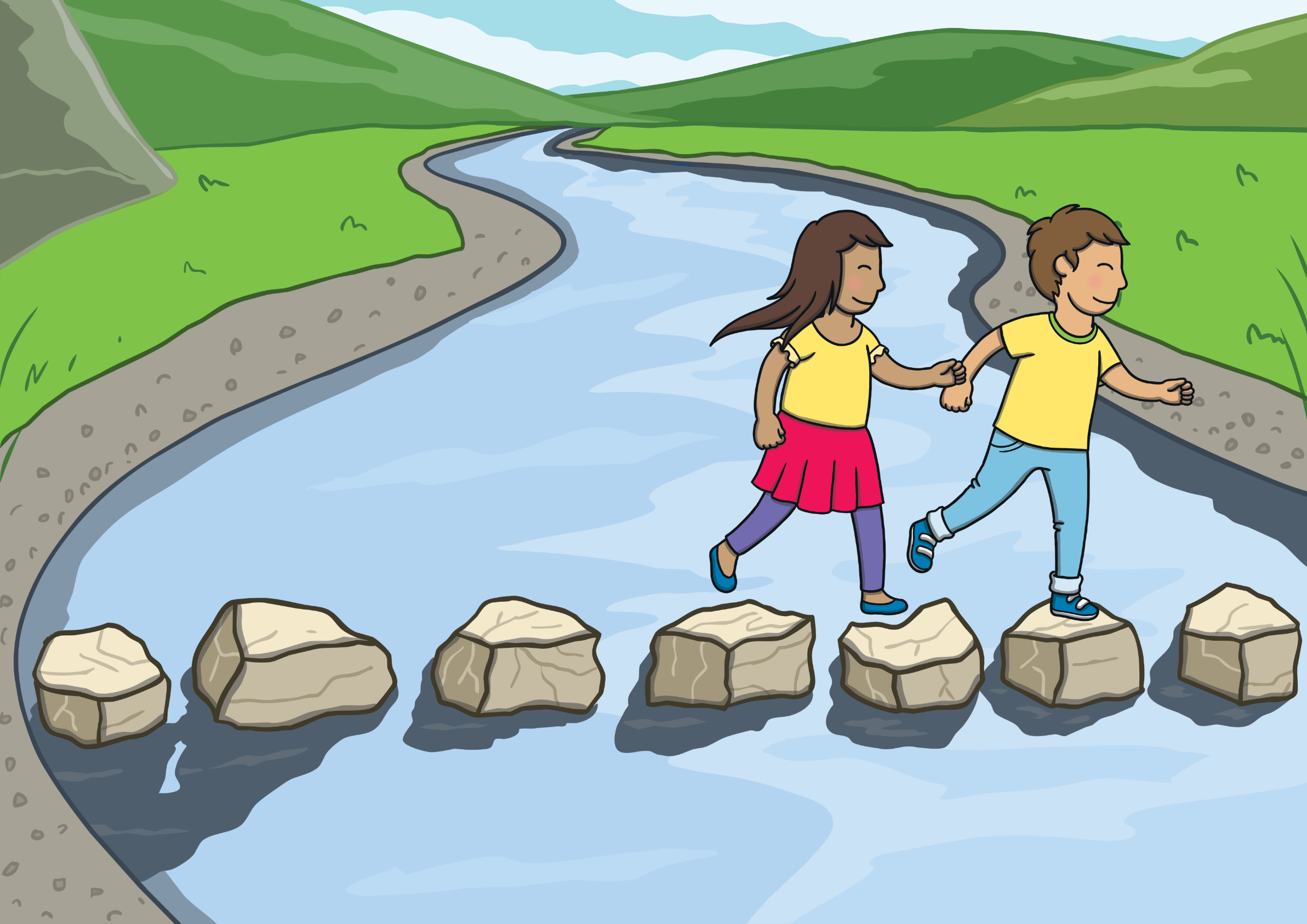 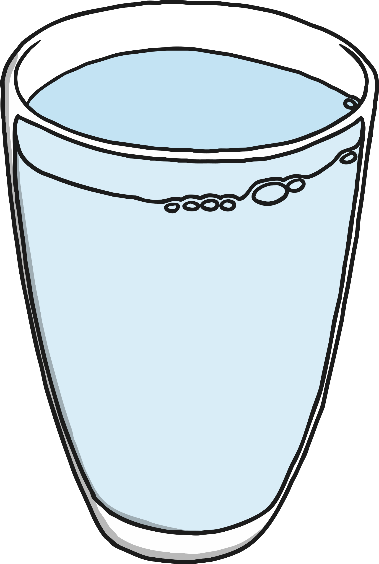 Practise
qu
i
l
i
d
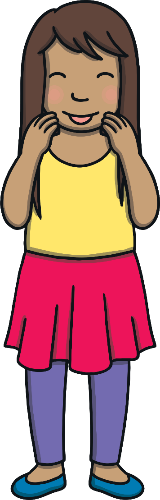 Show
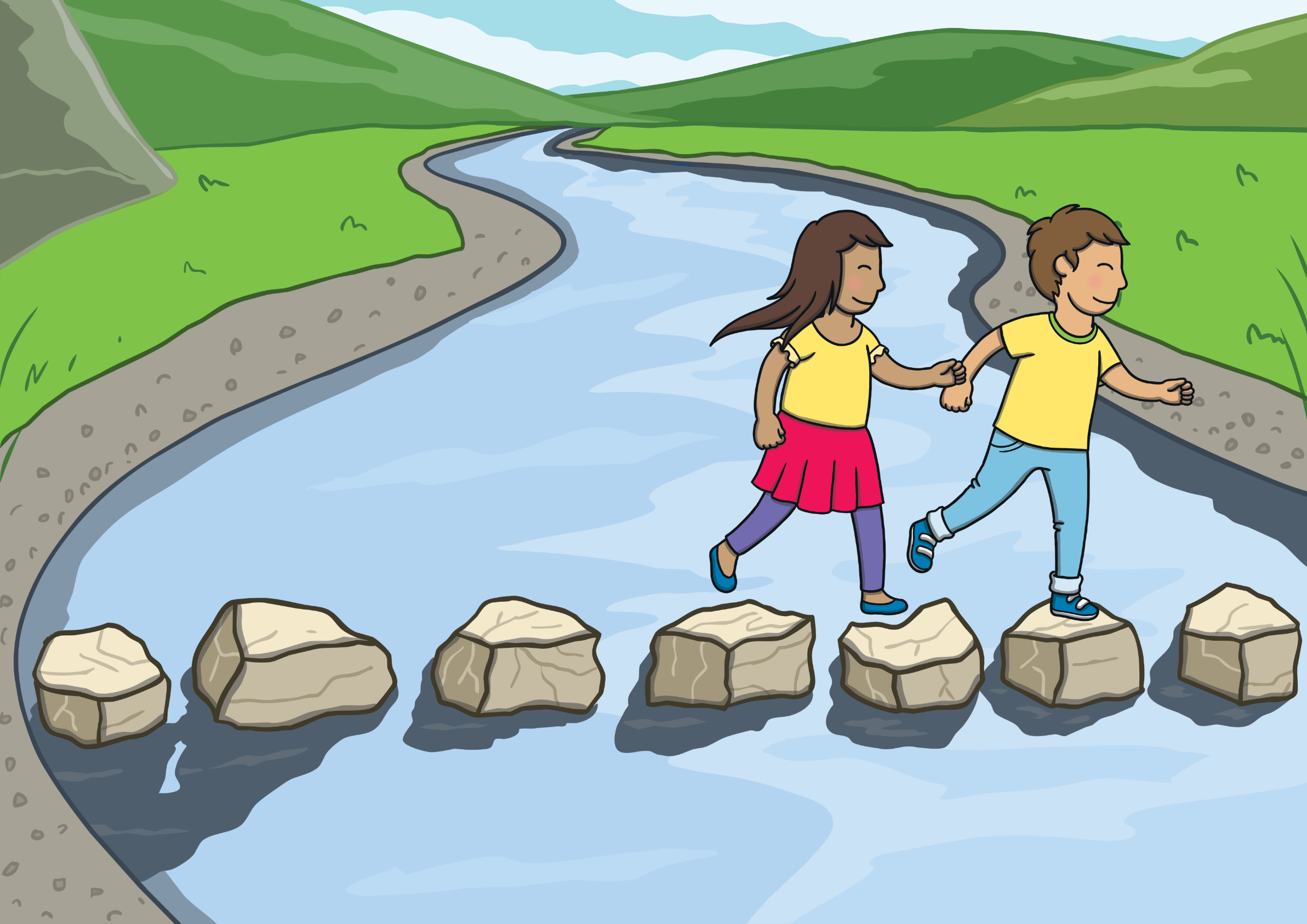 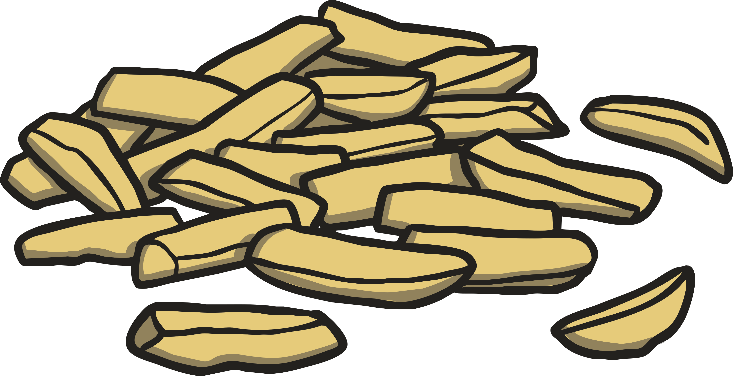 Practise
p
ch
i
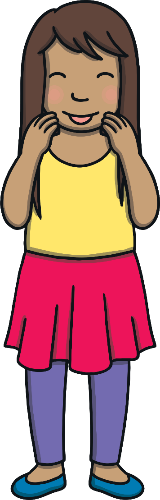 Show
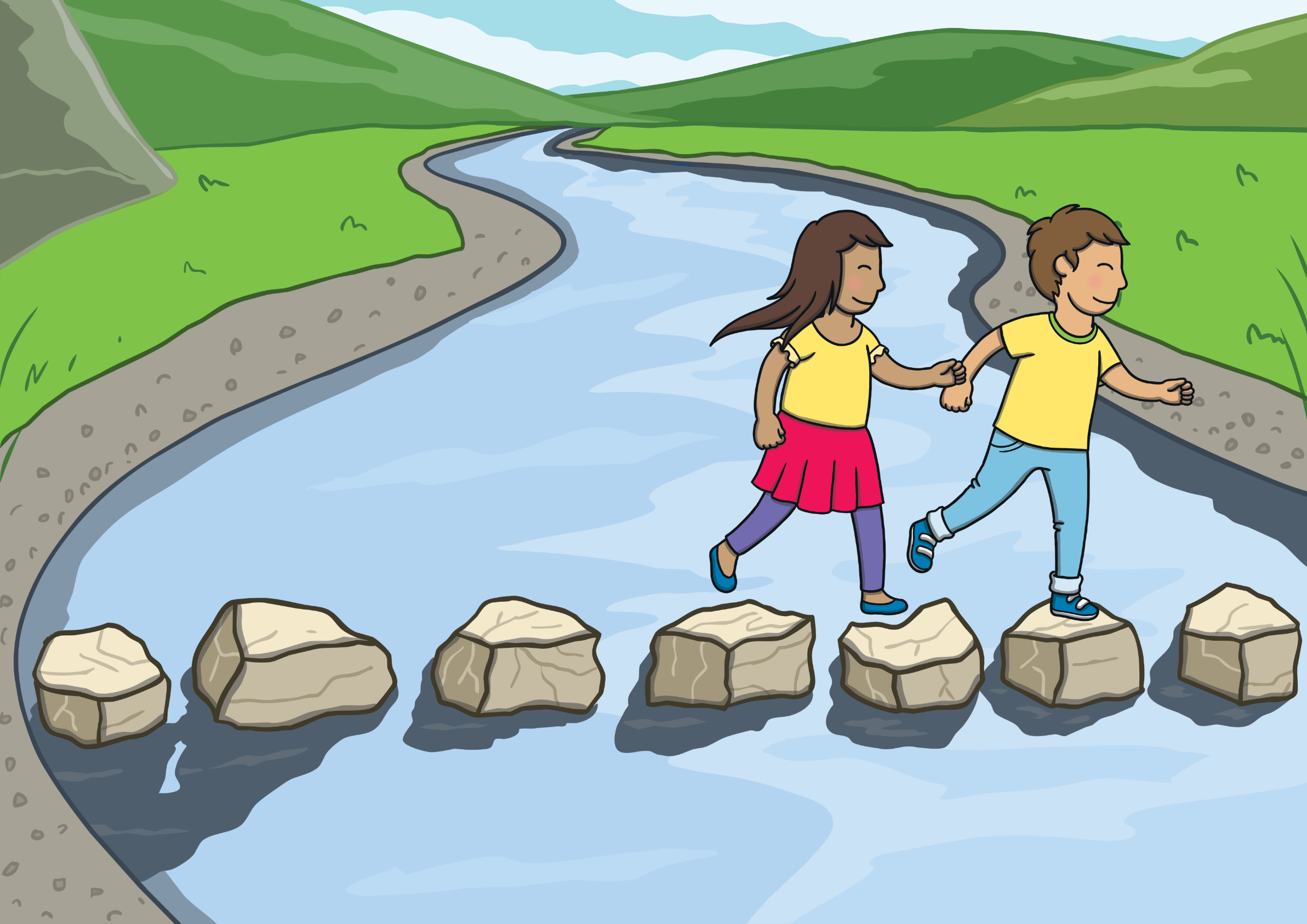 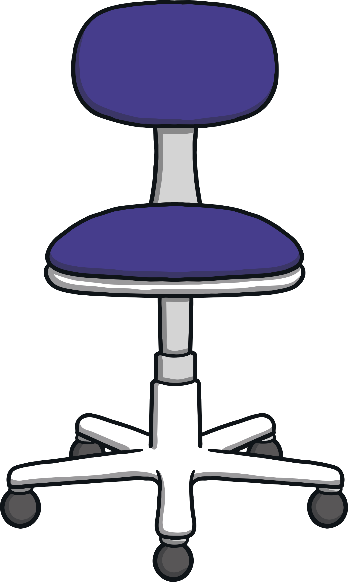 Practise
ch
air
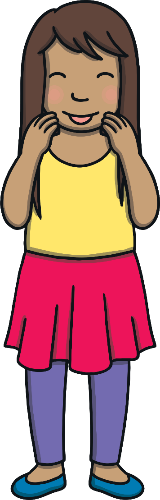 Show
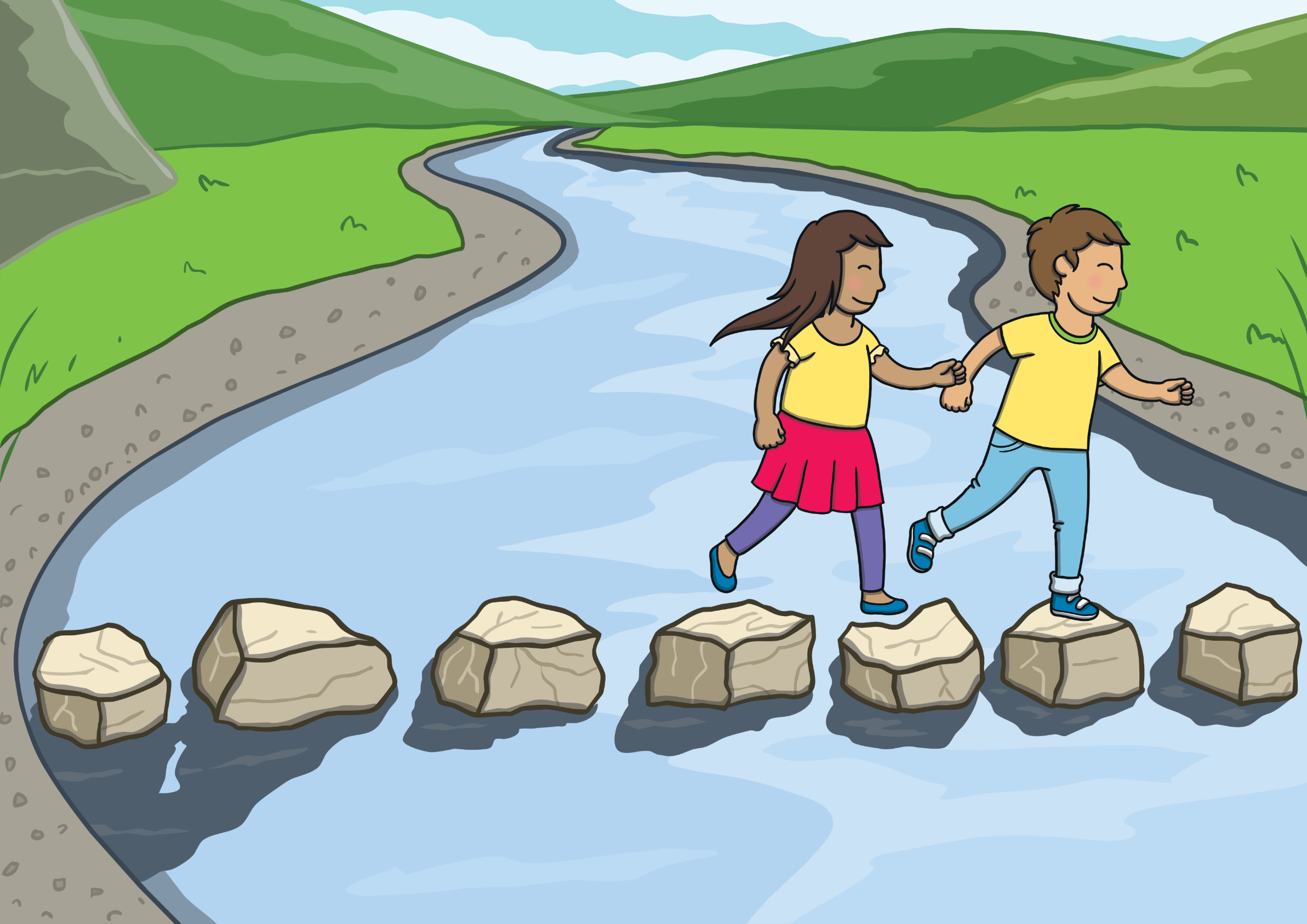 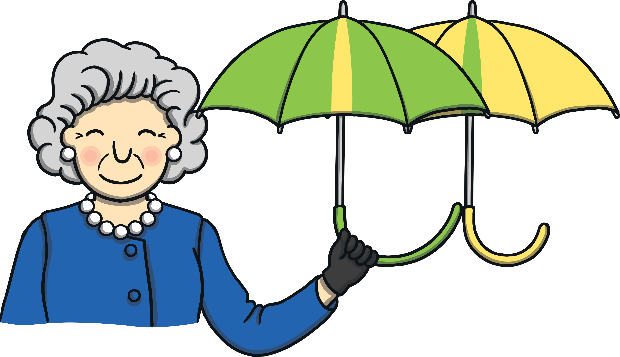 Practise
n
qu
ee
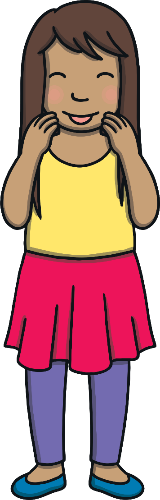 Show
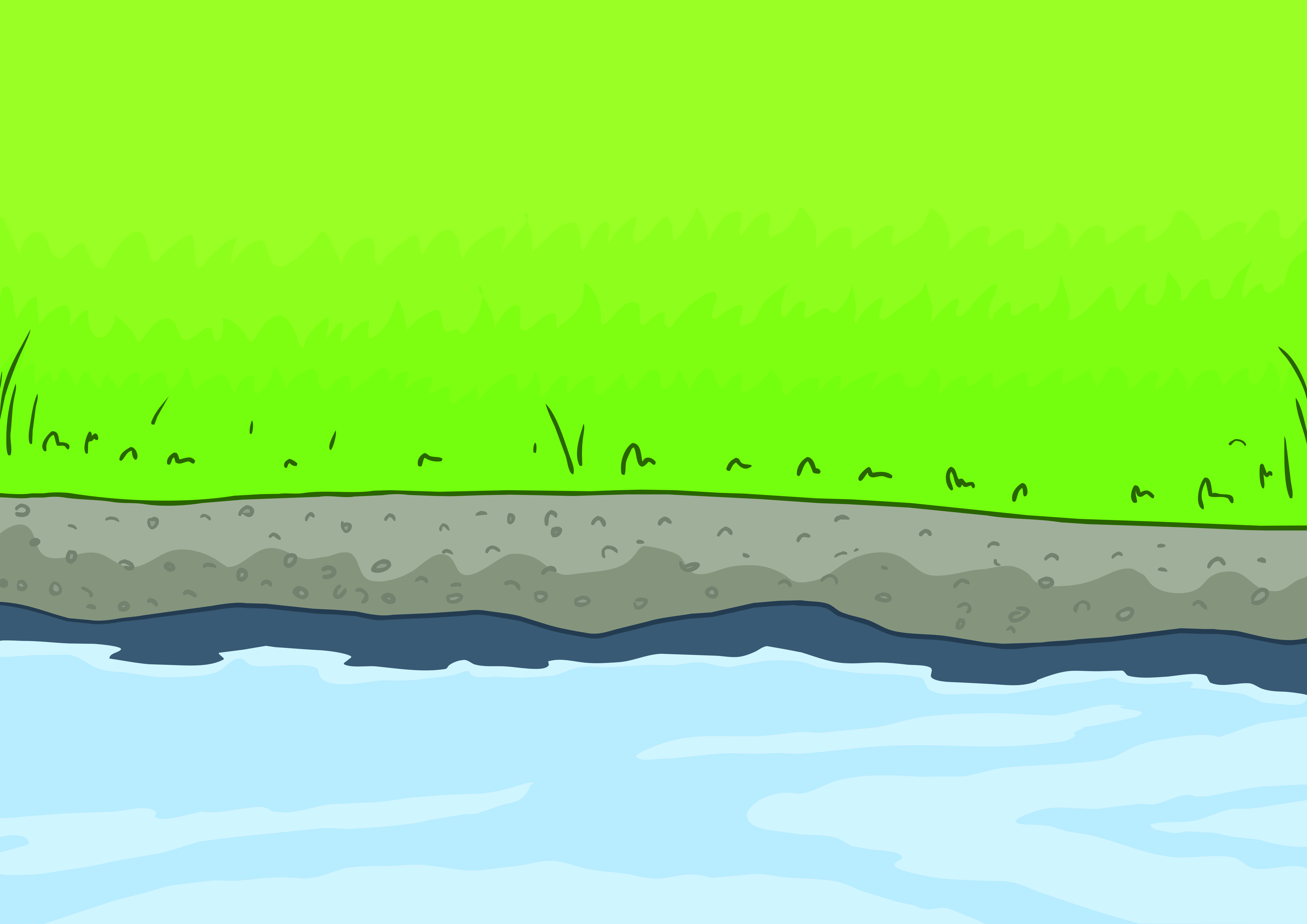 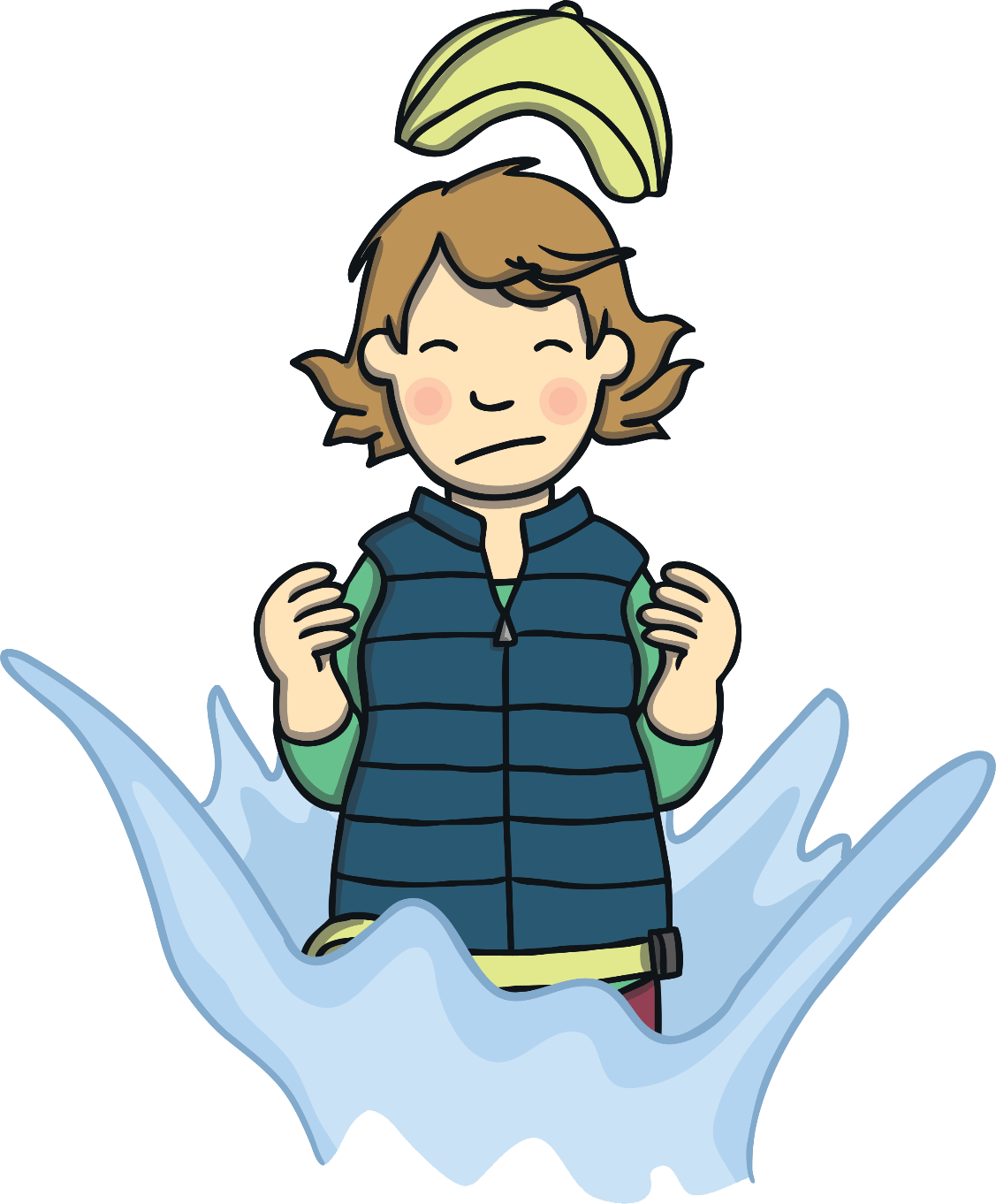 Apply
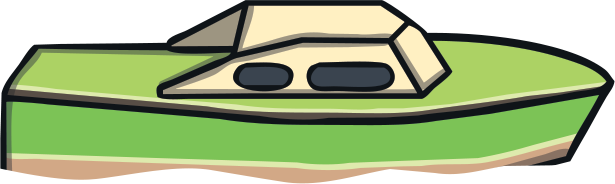 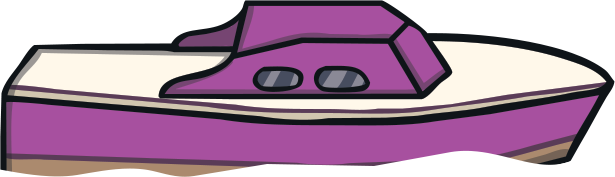 As Kit and Sam were playing, they realised that their boats had sailed out into the river and were sailing away. “Quick!” they shouted. 
“Wait there,” said Mum, “I will get them.” Then, she waded out into the water.
Sentence Time
What happened to Mum when she went to get the boats? Read the sentence to find out..
Apply
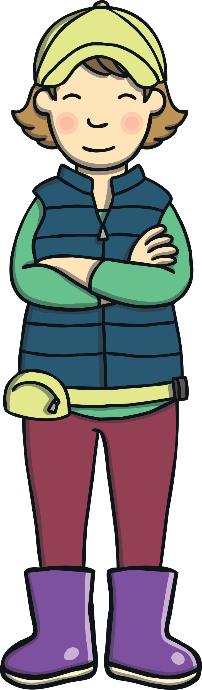 X
Click ‘Sound Buttons On/Off’ to select whether you want to show sound buttons under the caption.
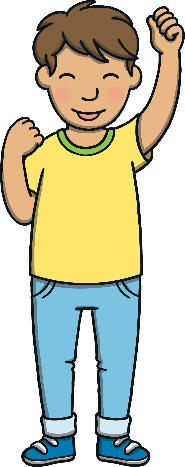 Click me for Kit’s teaching tips!
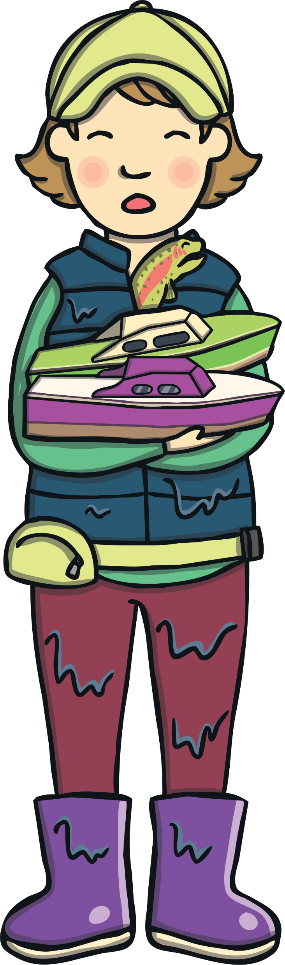 Apply
She fell in and got a fish in her zip.
Sound Buttons On/Off
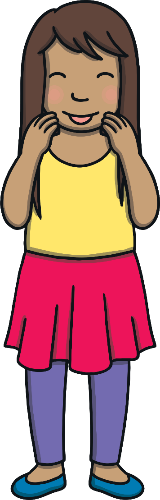 Show
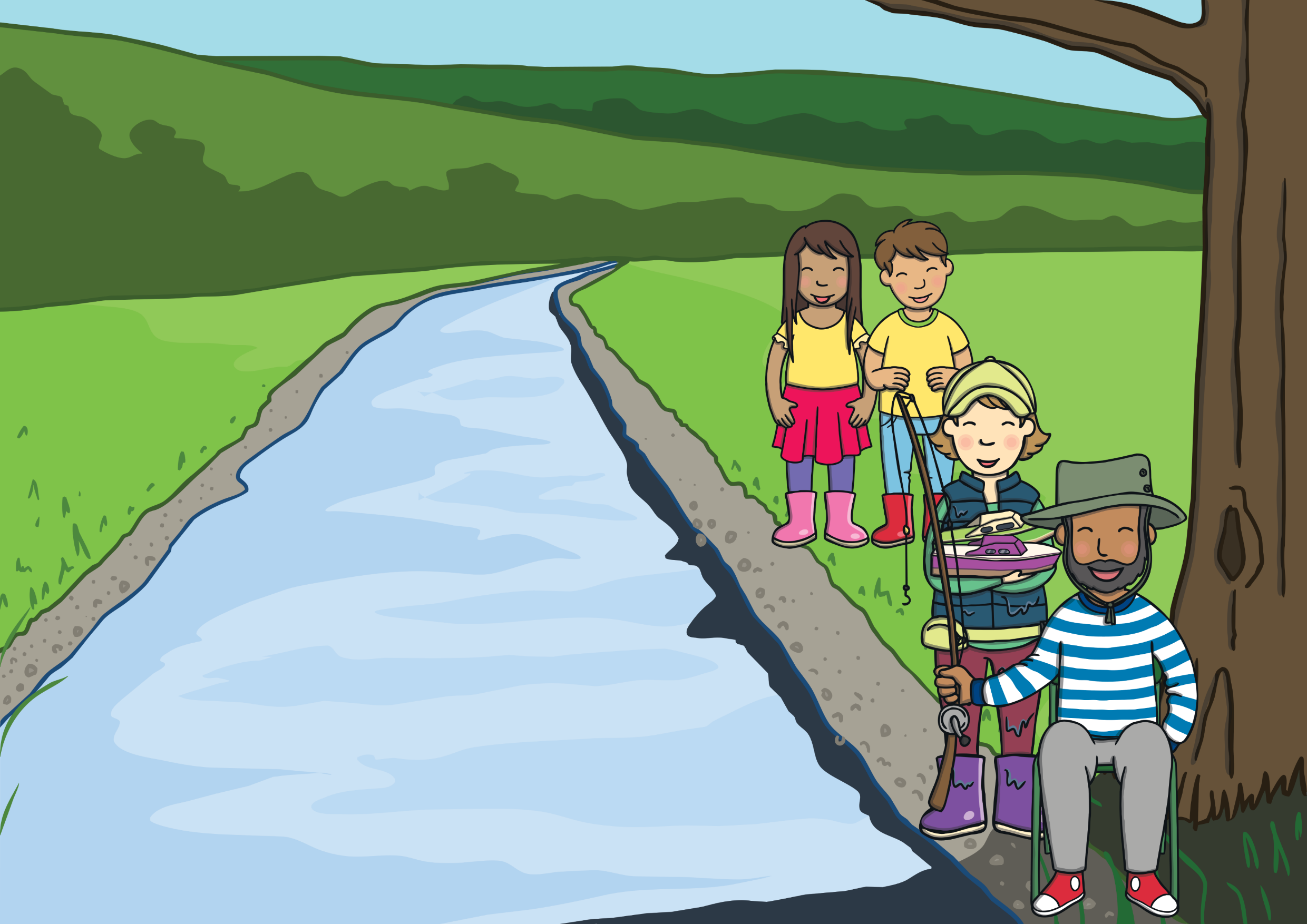 Apply
“You caught a fish!” laughed Sam. 
“At least I got the boats,” said Mum, as she got back out of the water. 
“I know what you can have for tea, Mum...” said Kit, “fish and ships!” Everyone laughed.
Today, we have recapped…
y
z
qu
ch
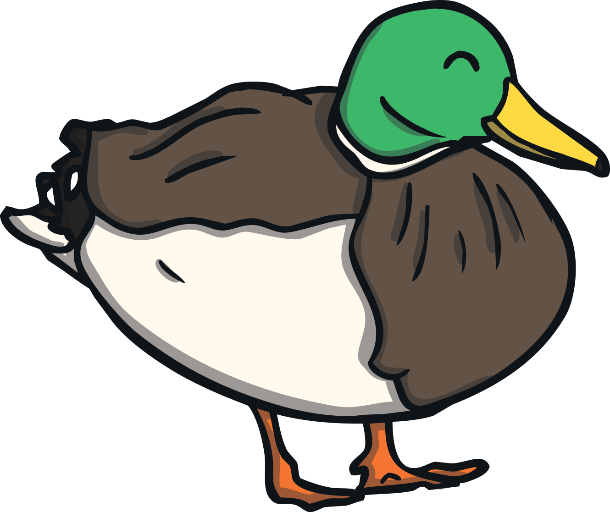